HÌNH ẢNH
SÁCH GIÁO KHOA TOÁN LỚP 2 -  TẬP 2
BỘ SÁCH CÁNH DIỀU
KHÔNG CÓ LOGO
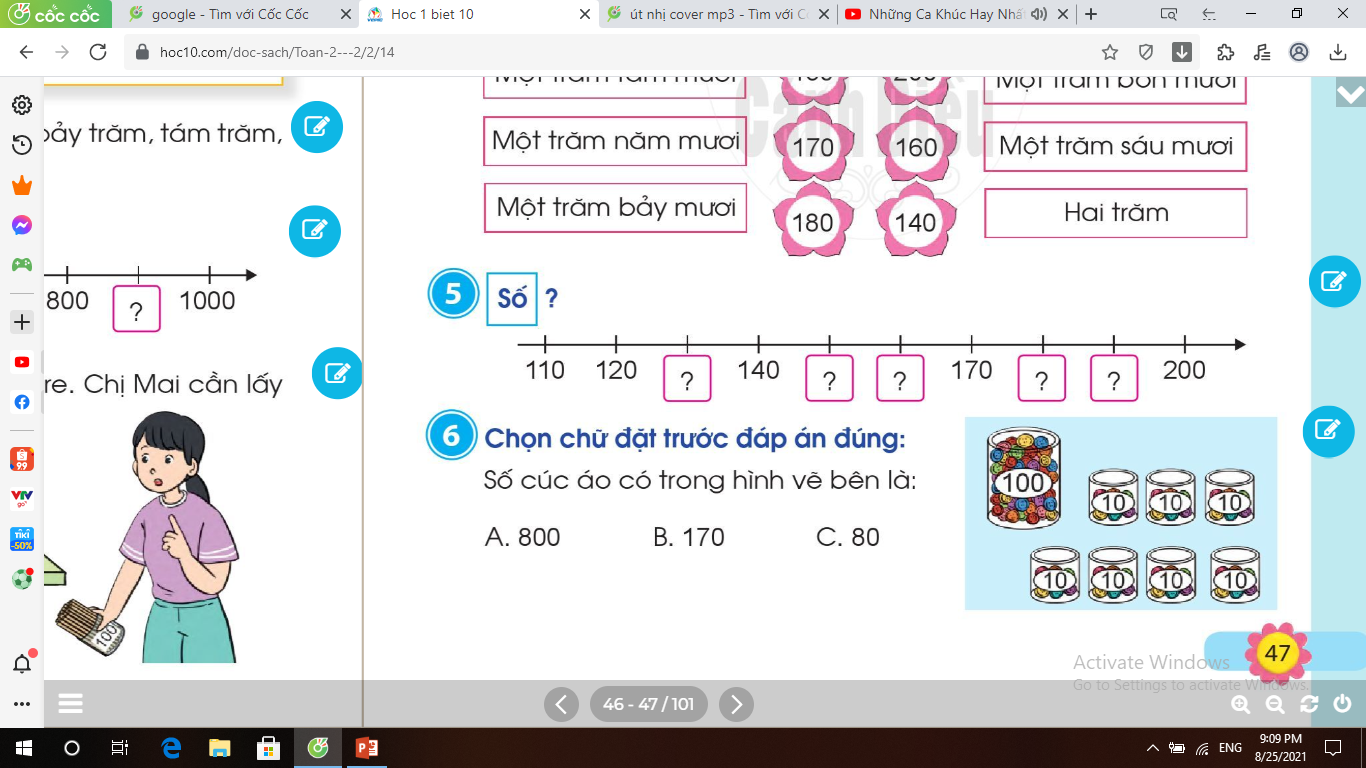 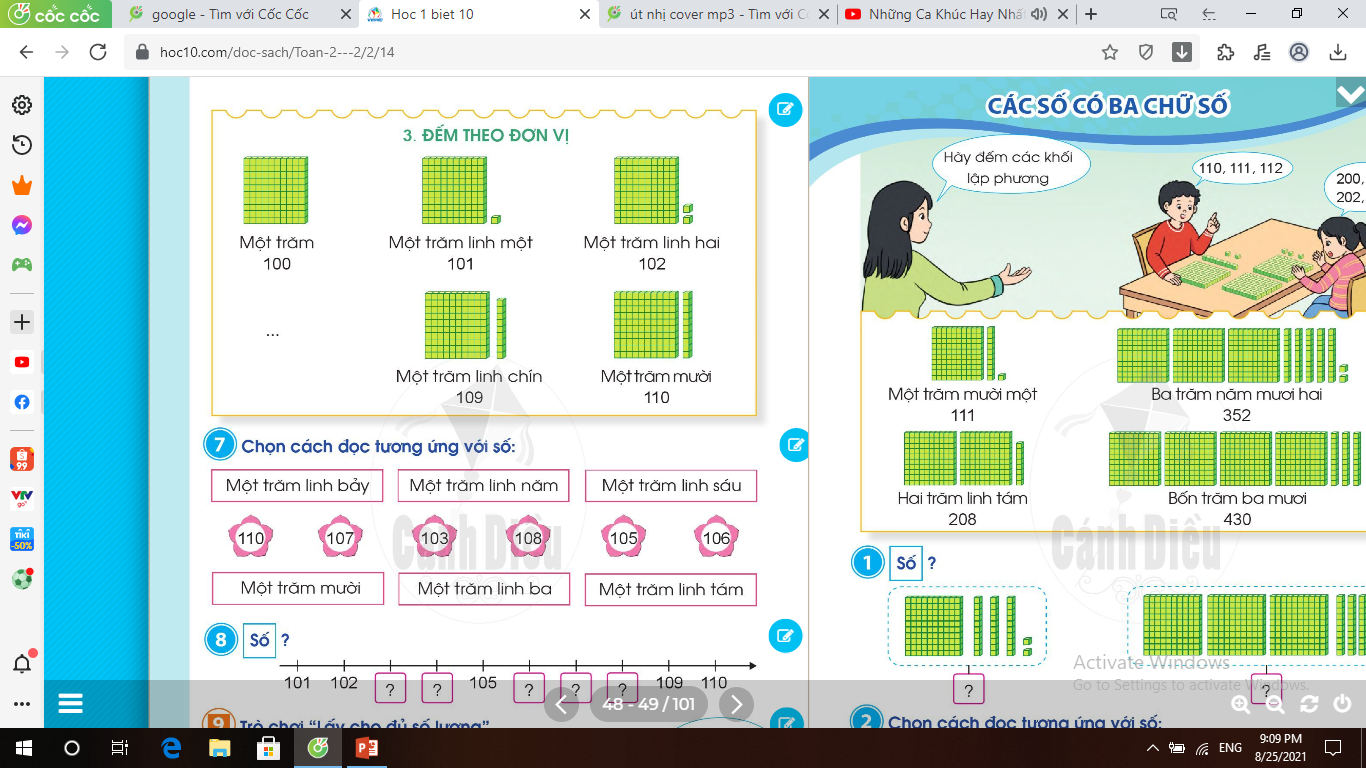 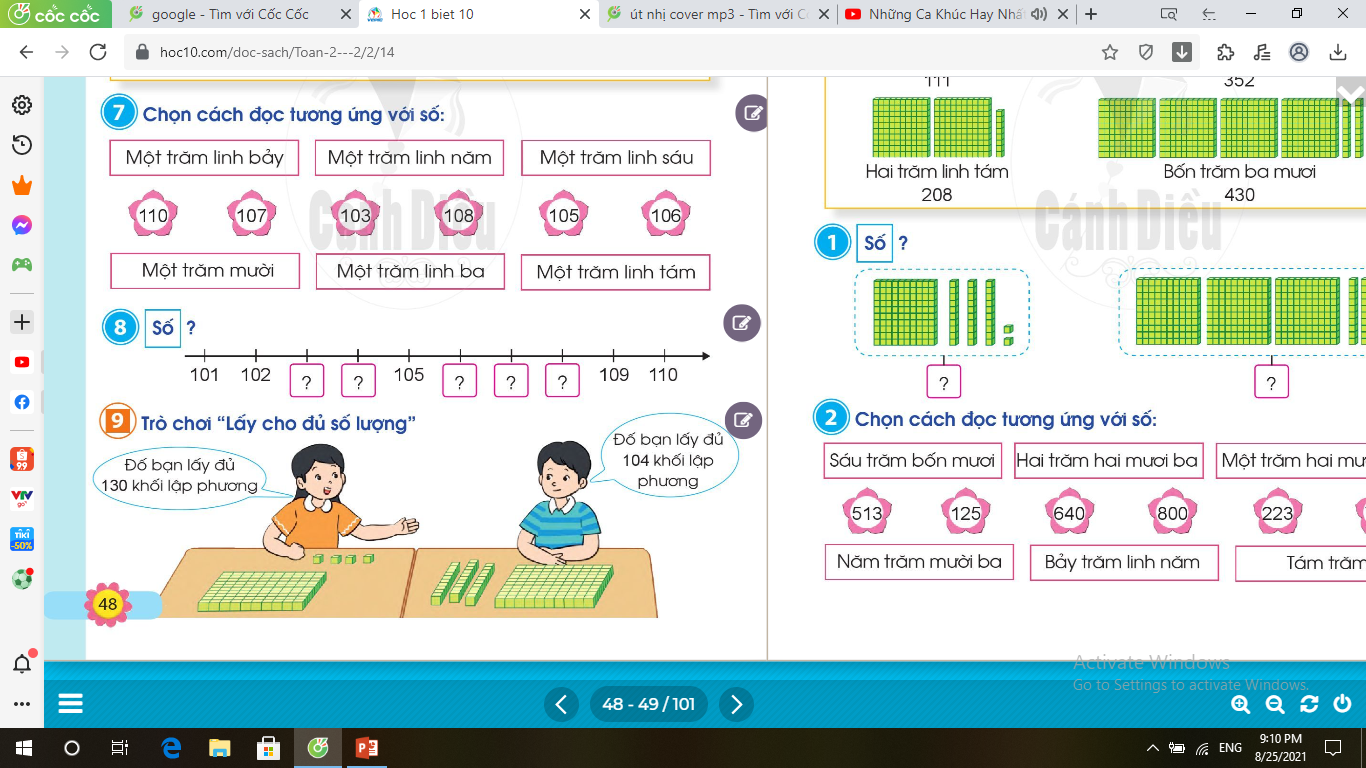 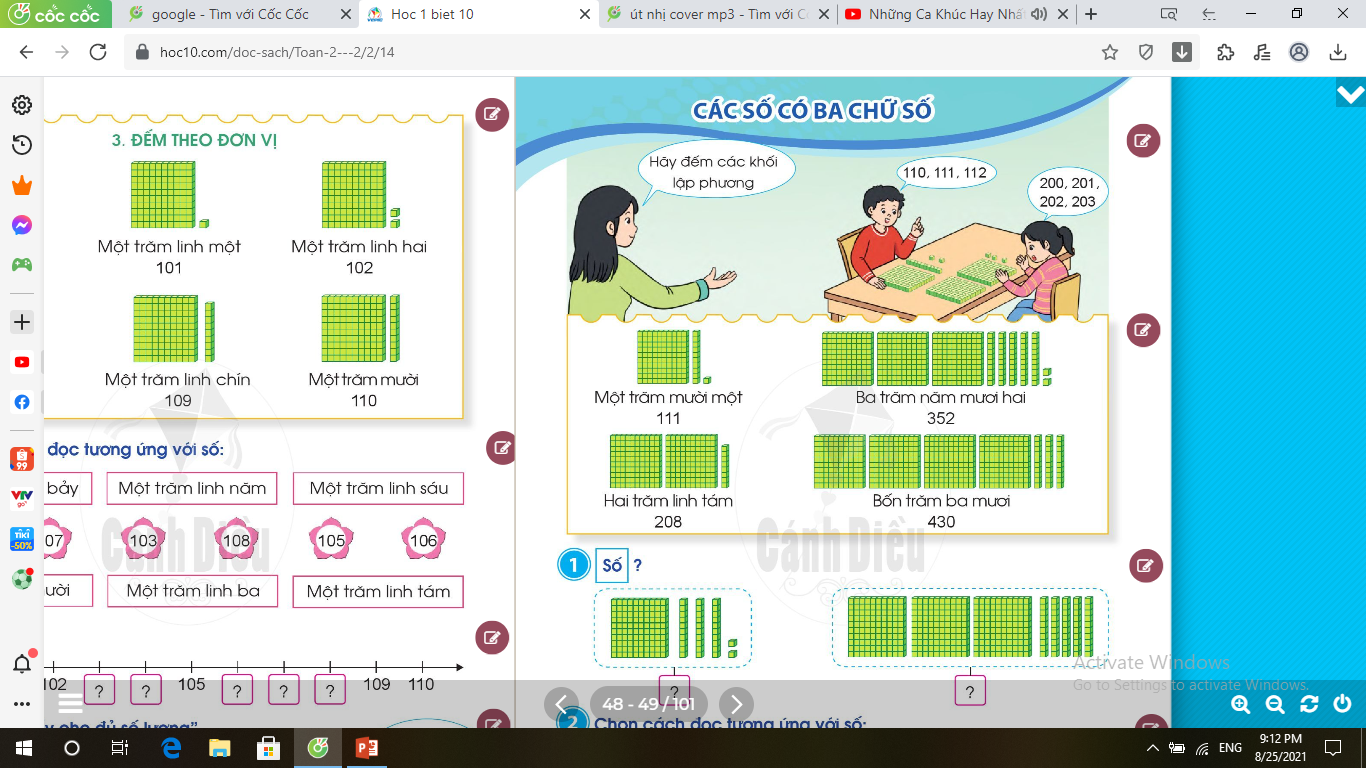 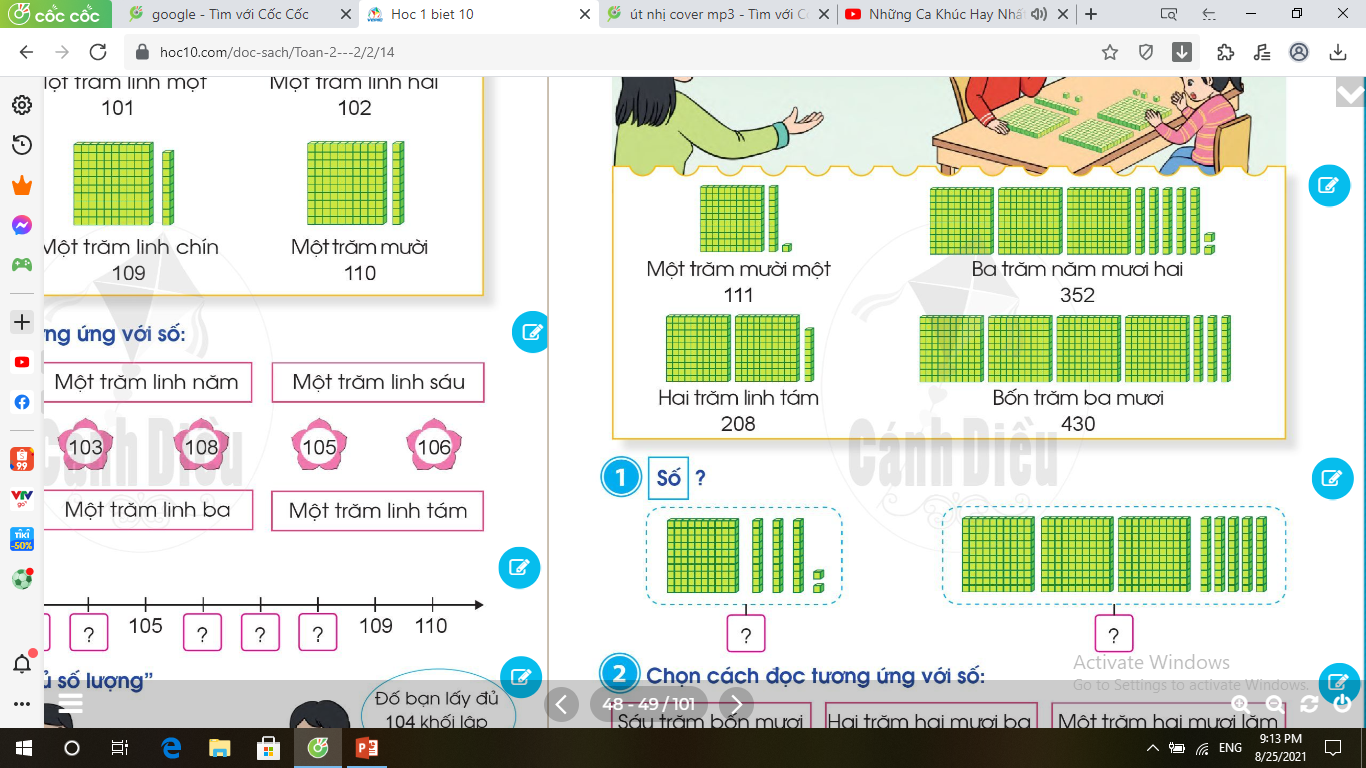 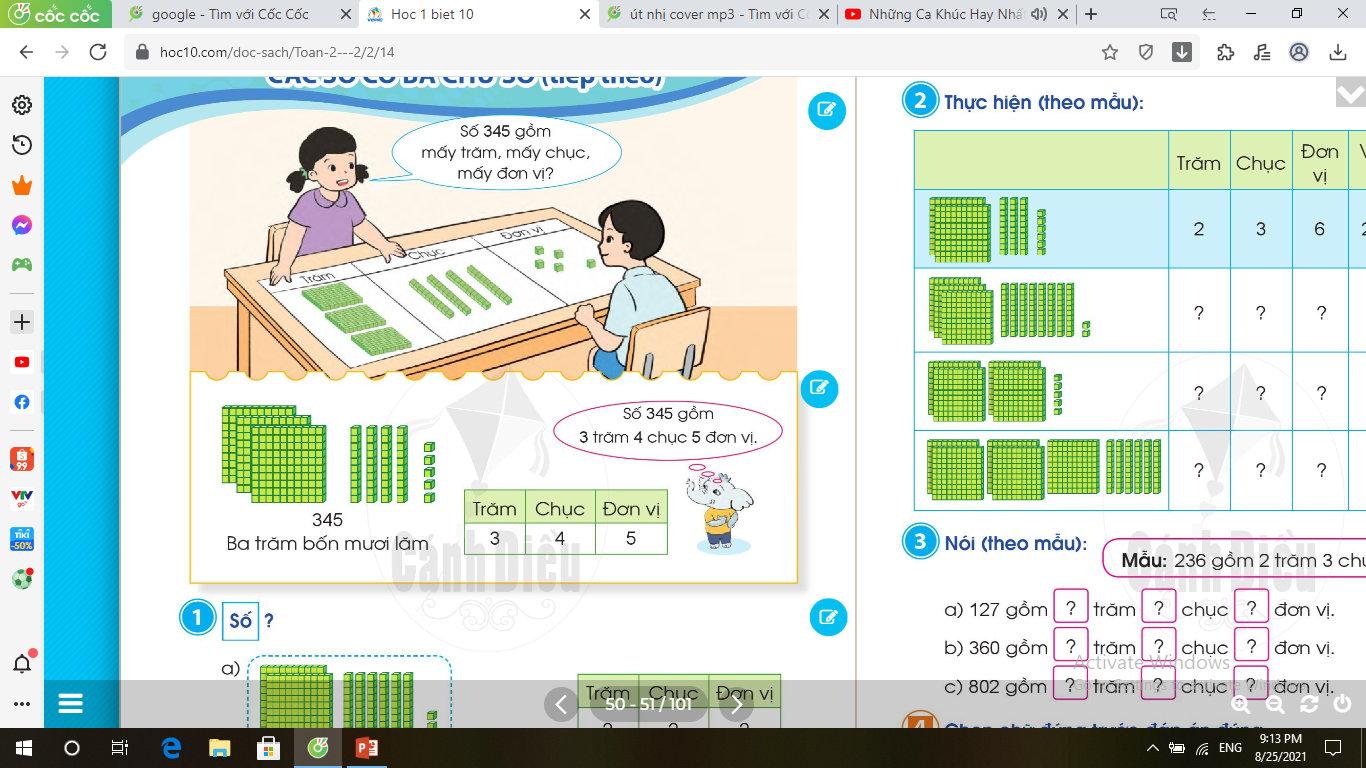 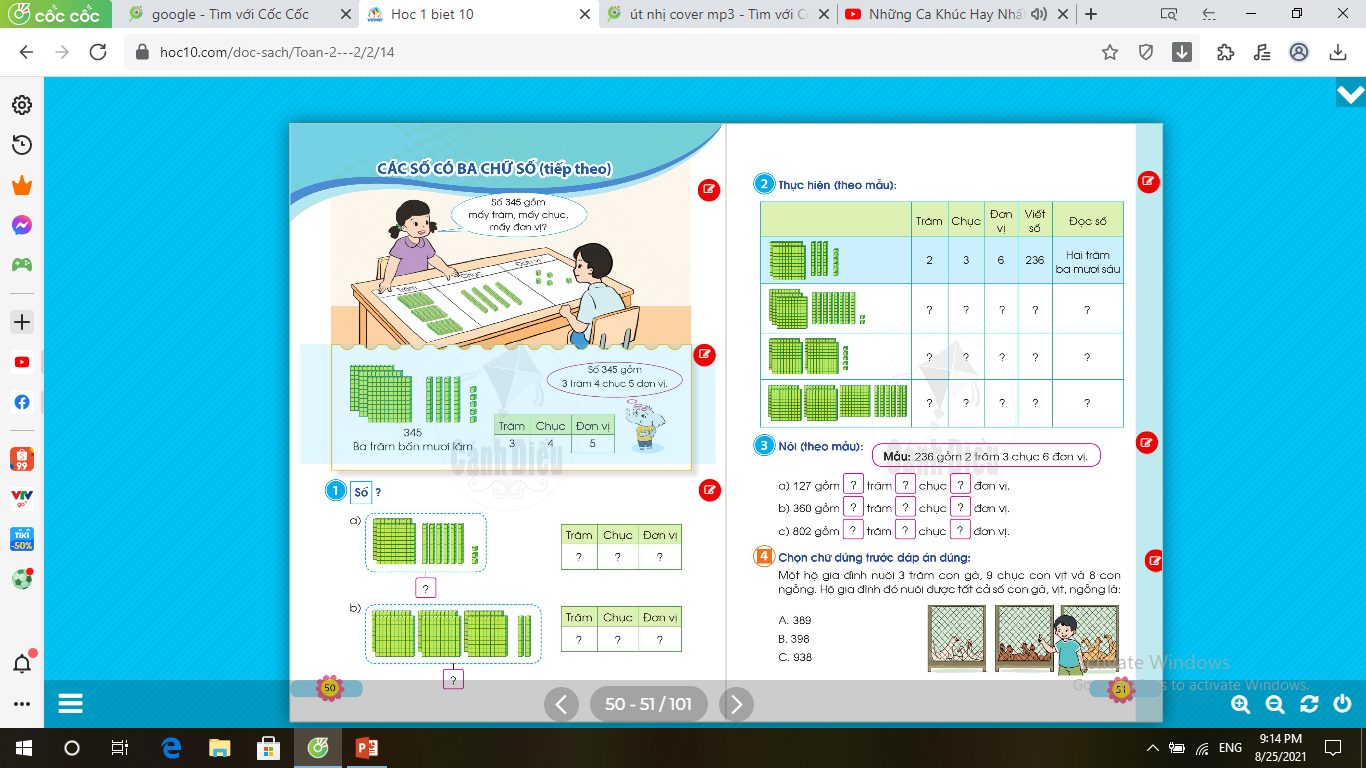 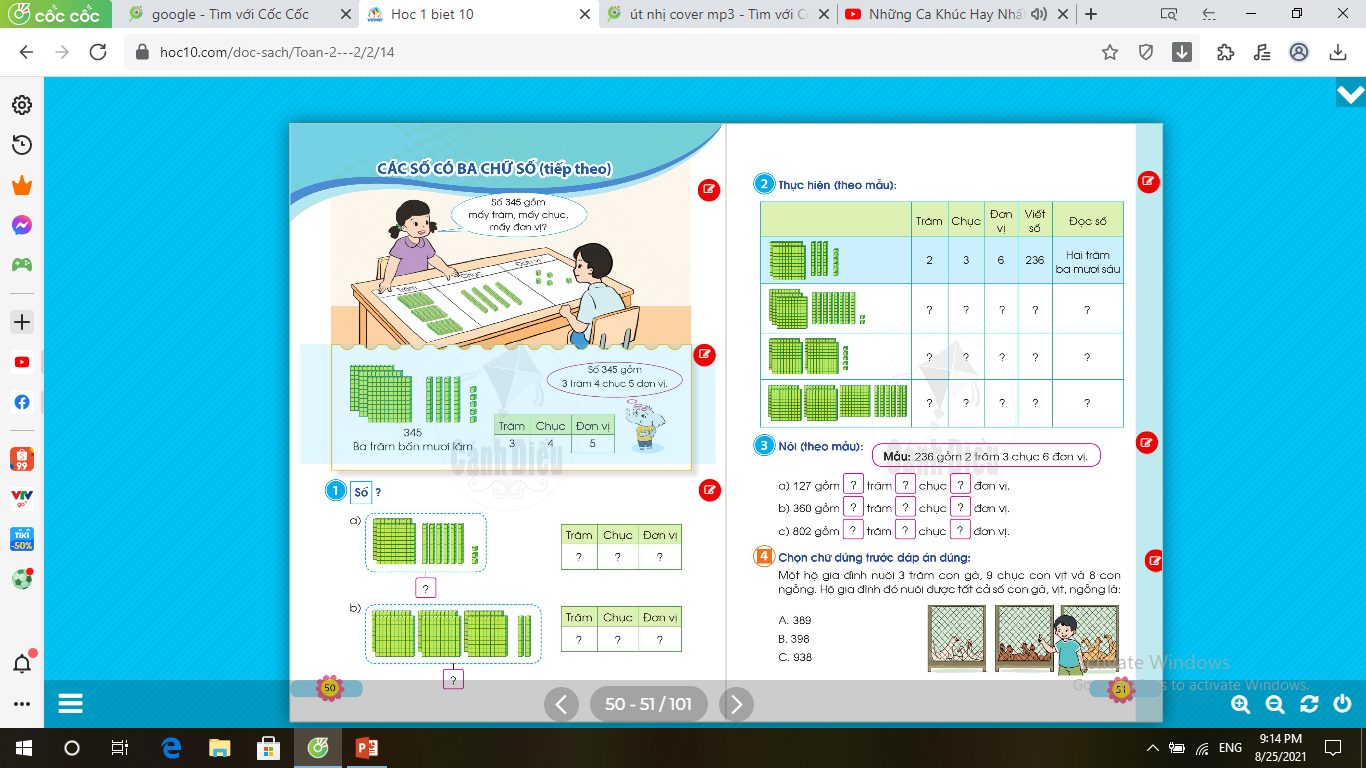 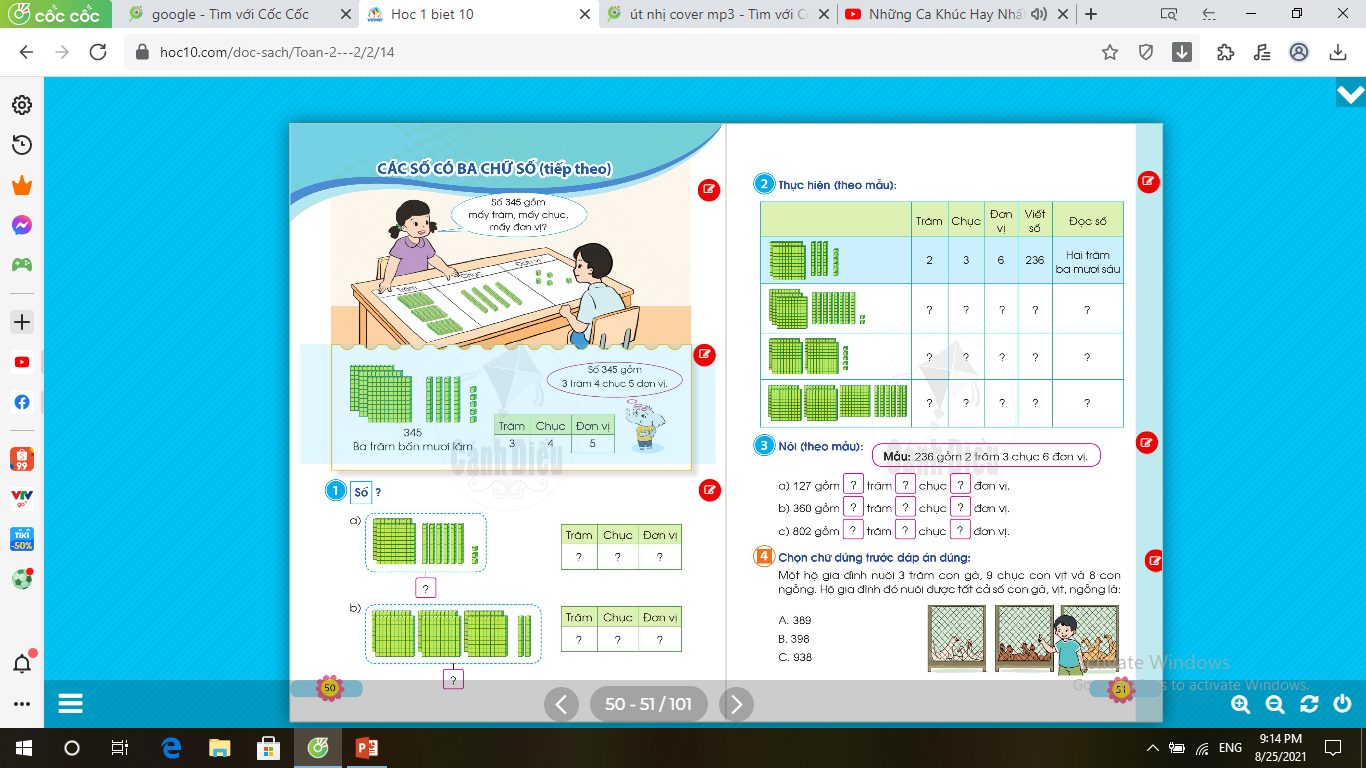 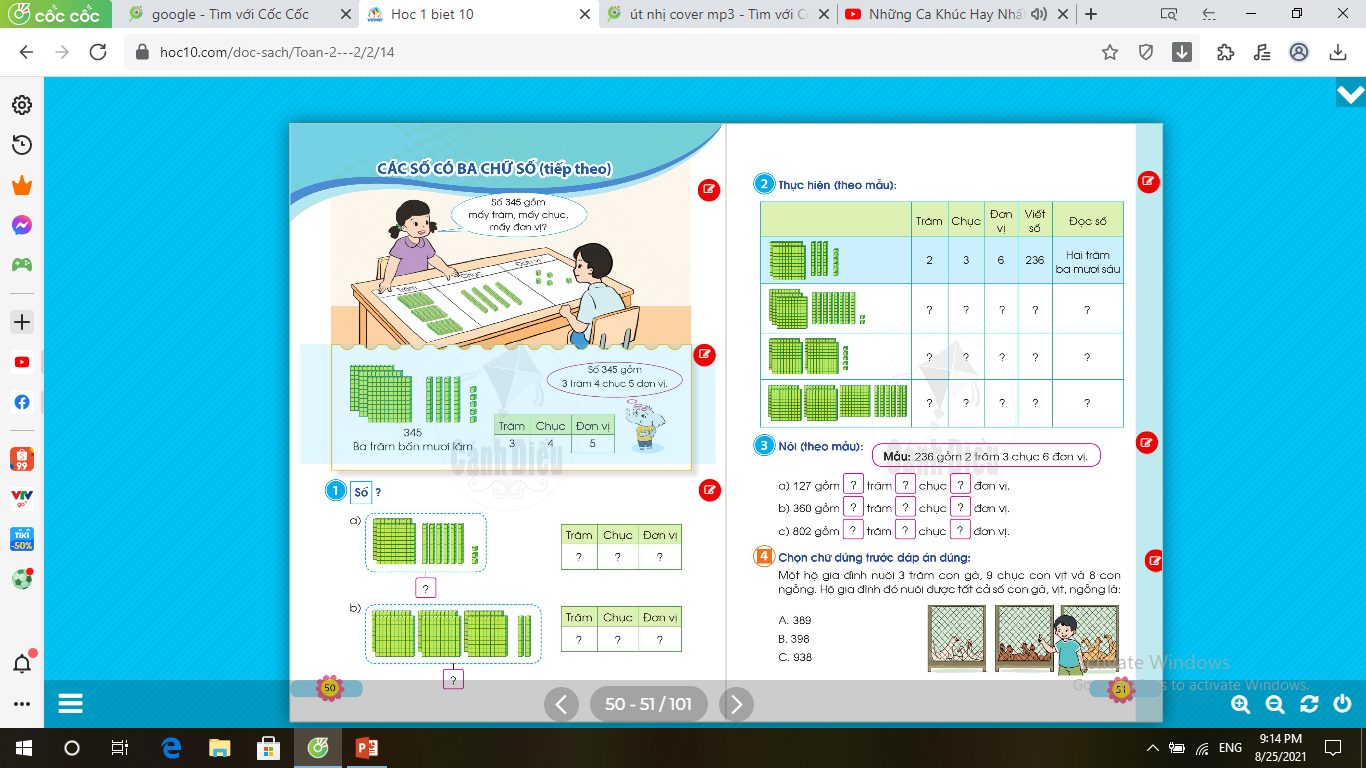 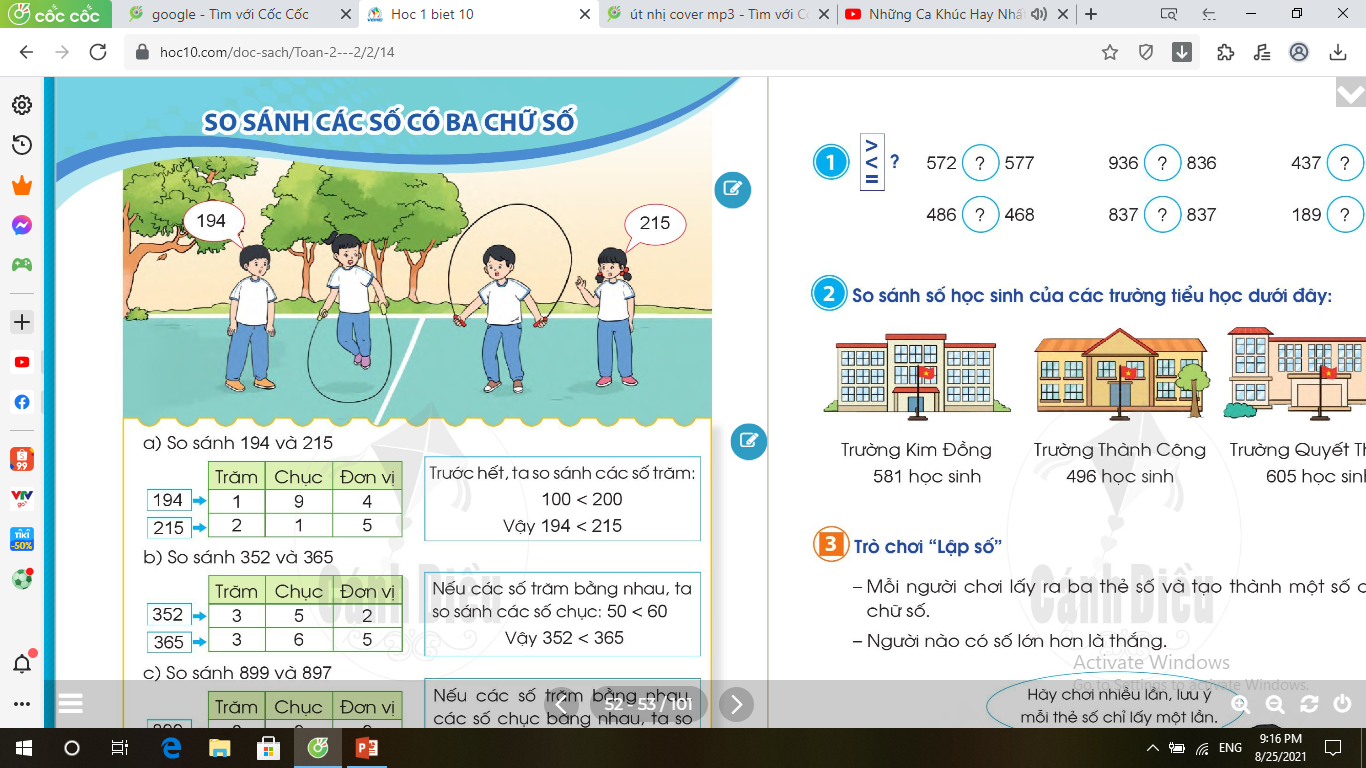 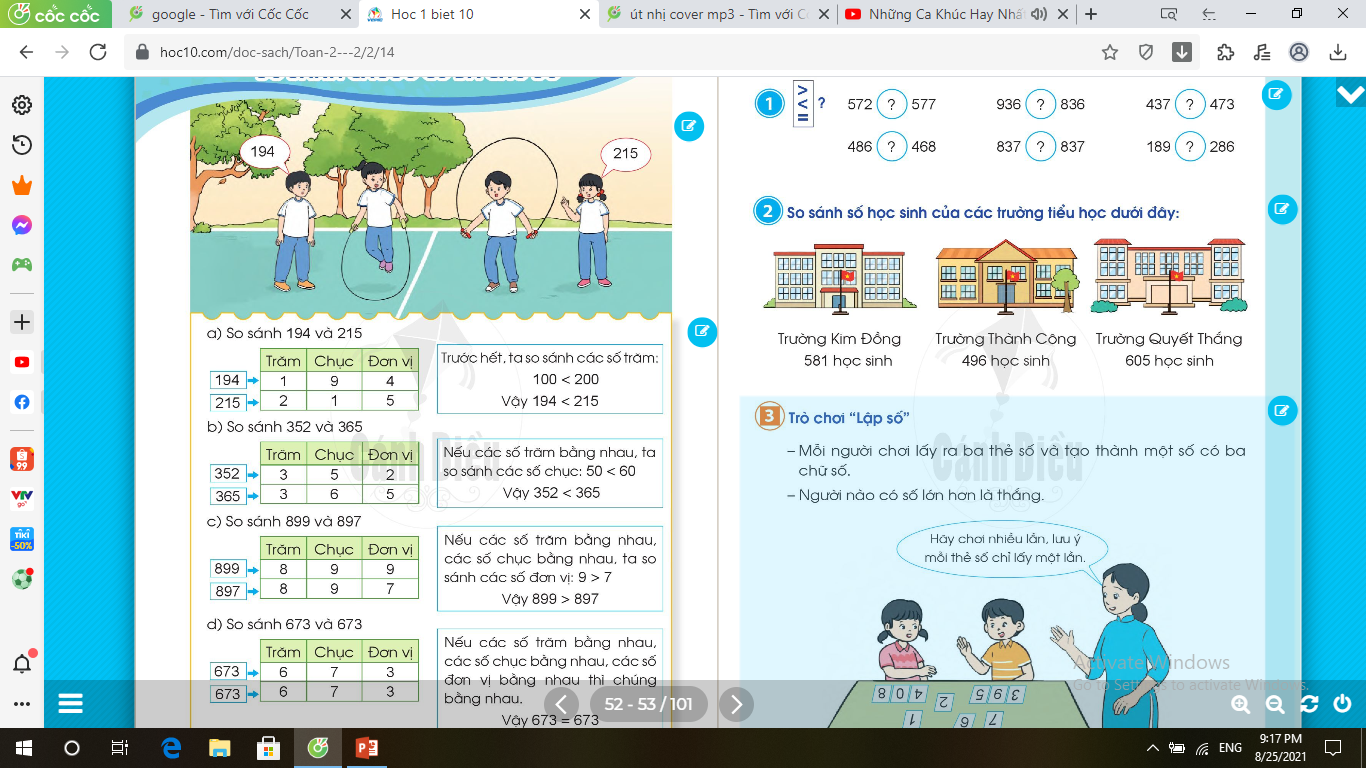 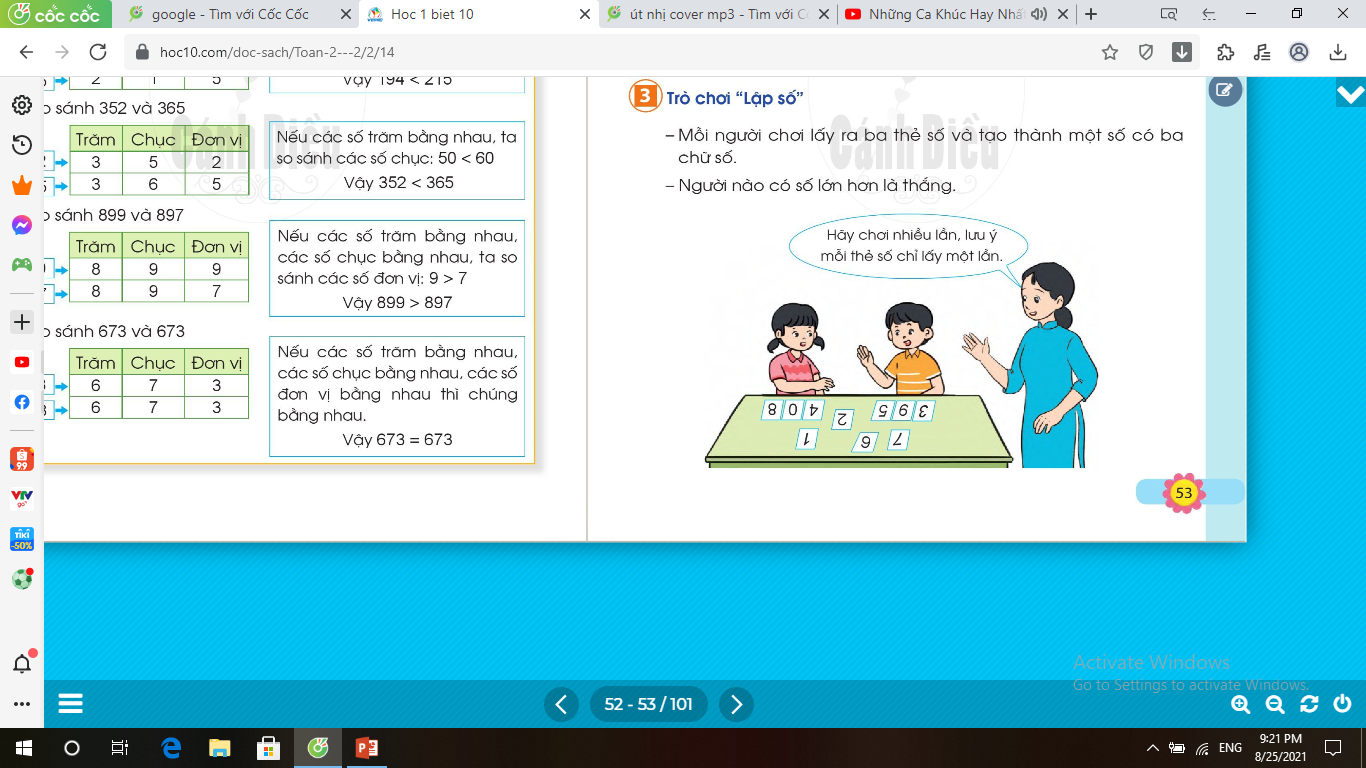 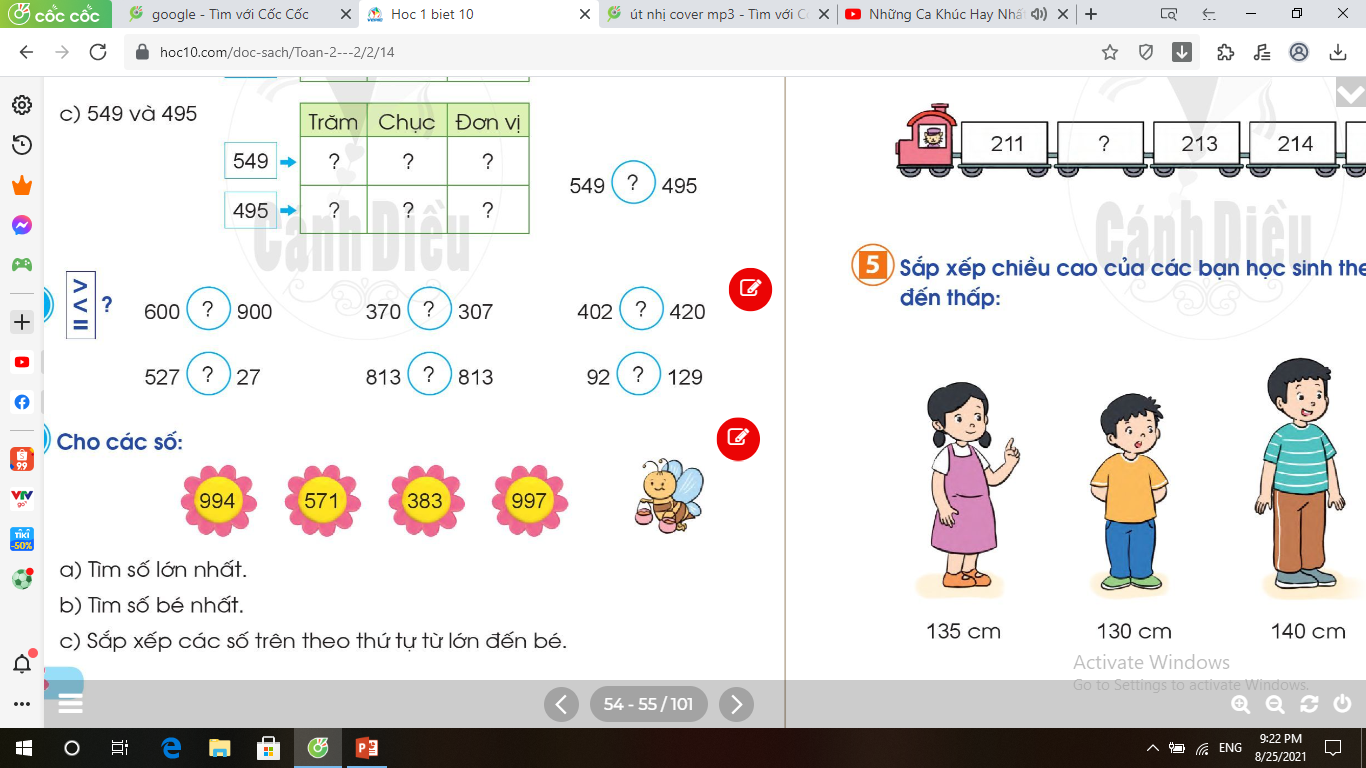 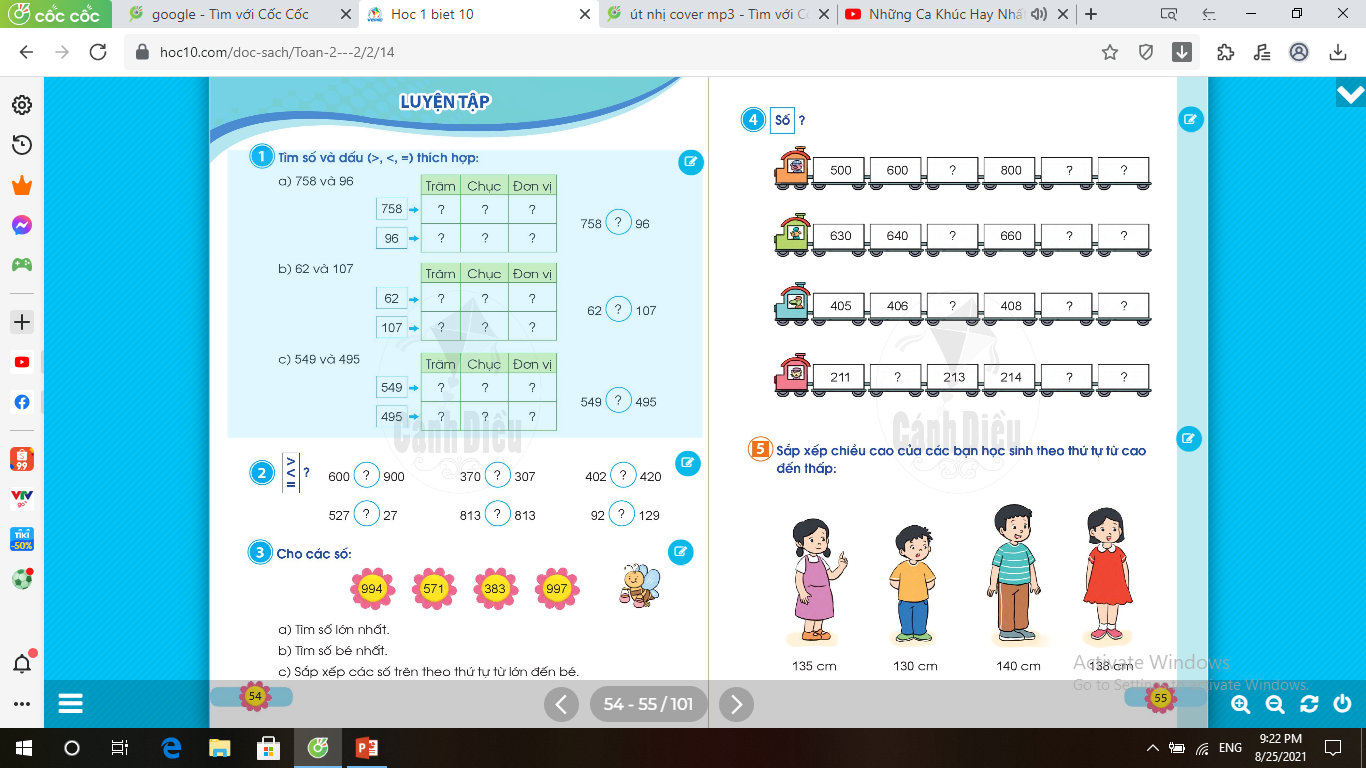 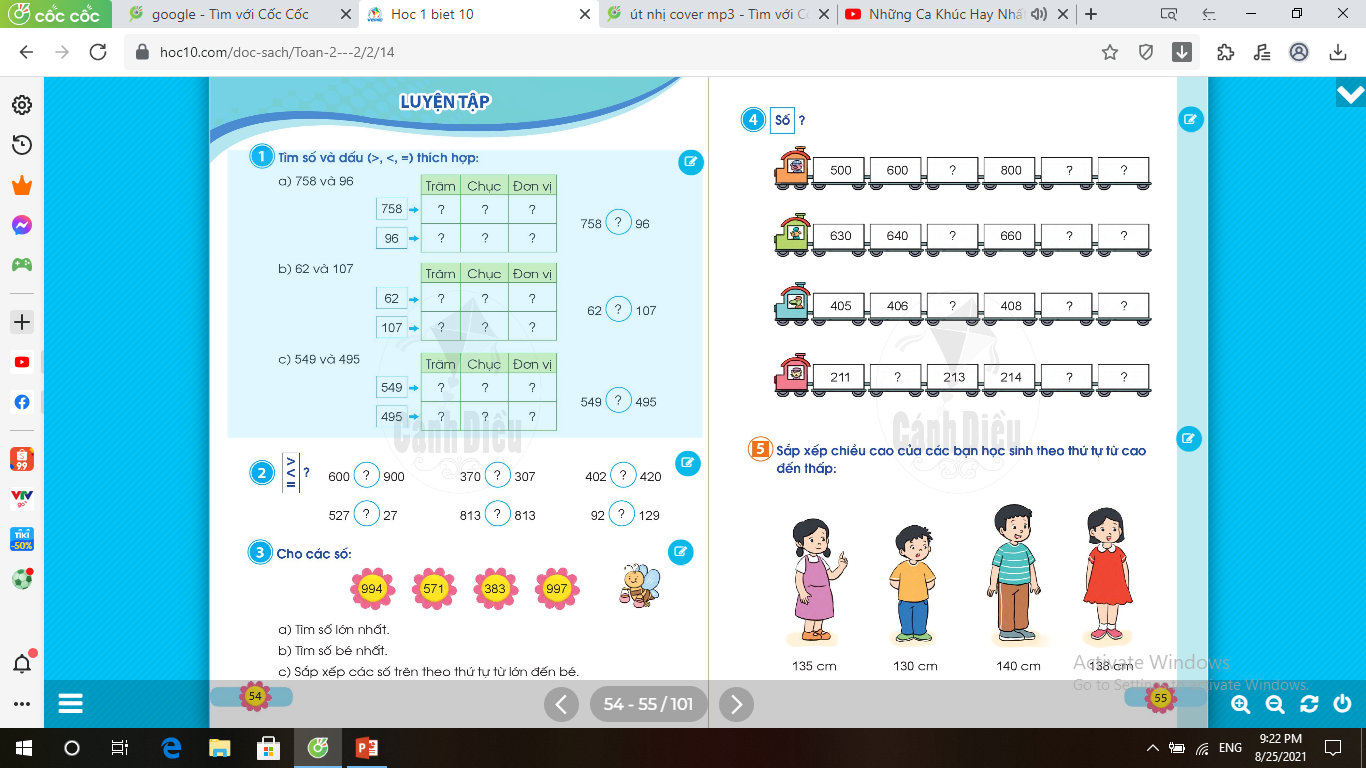 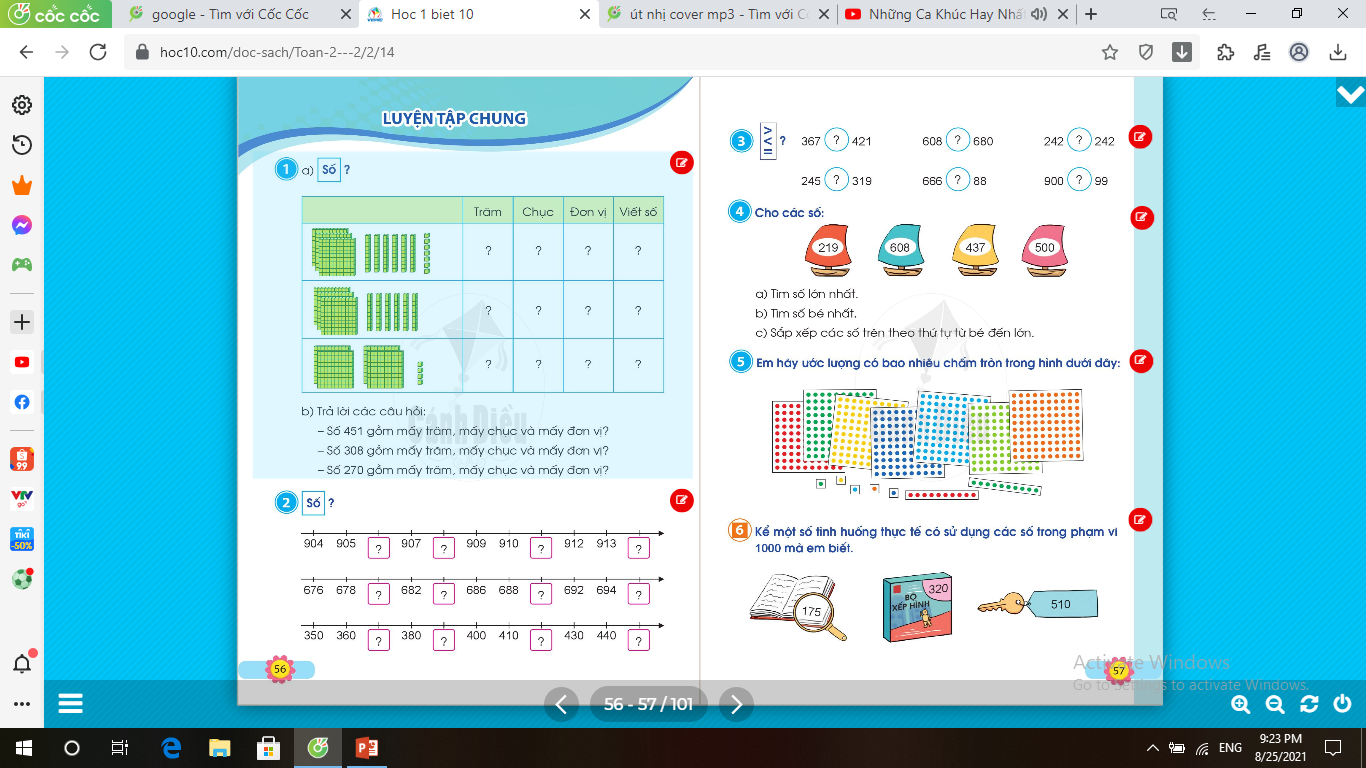 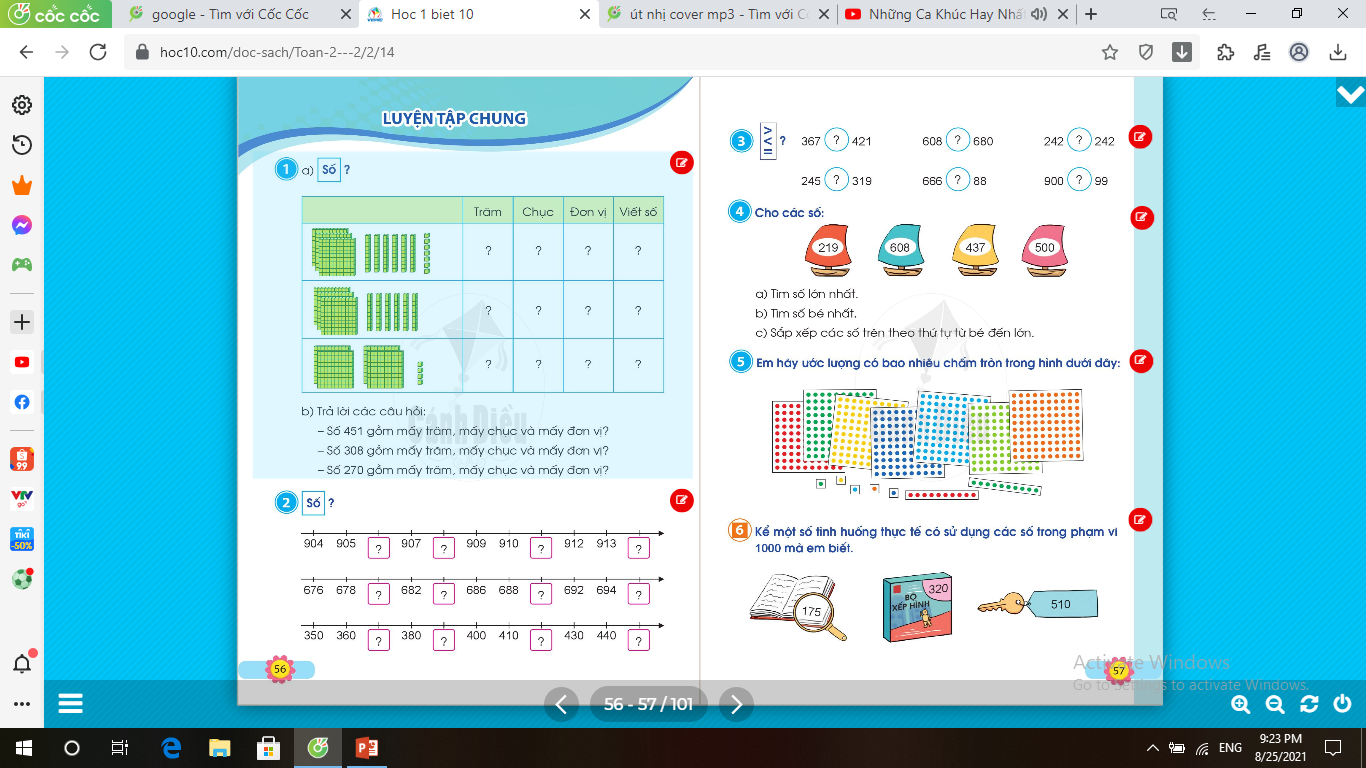 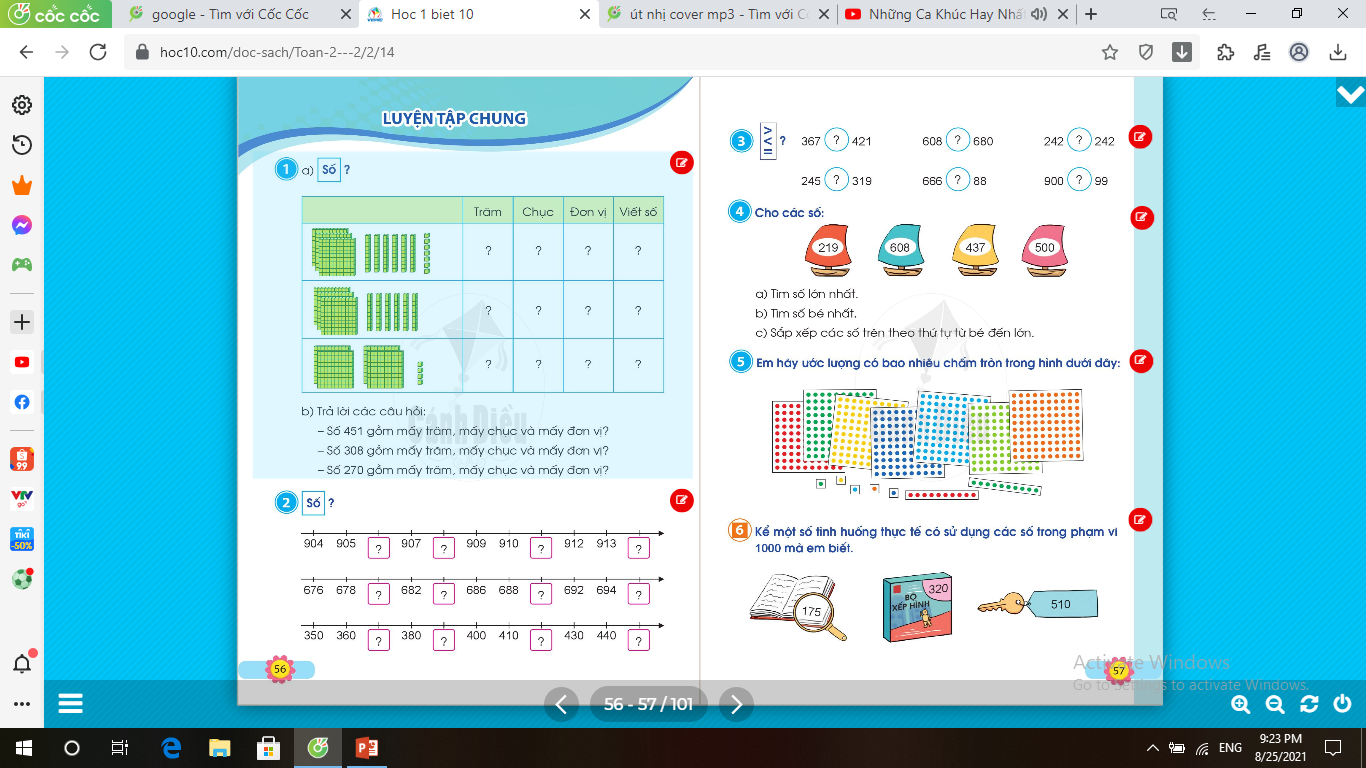 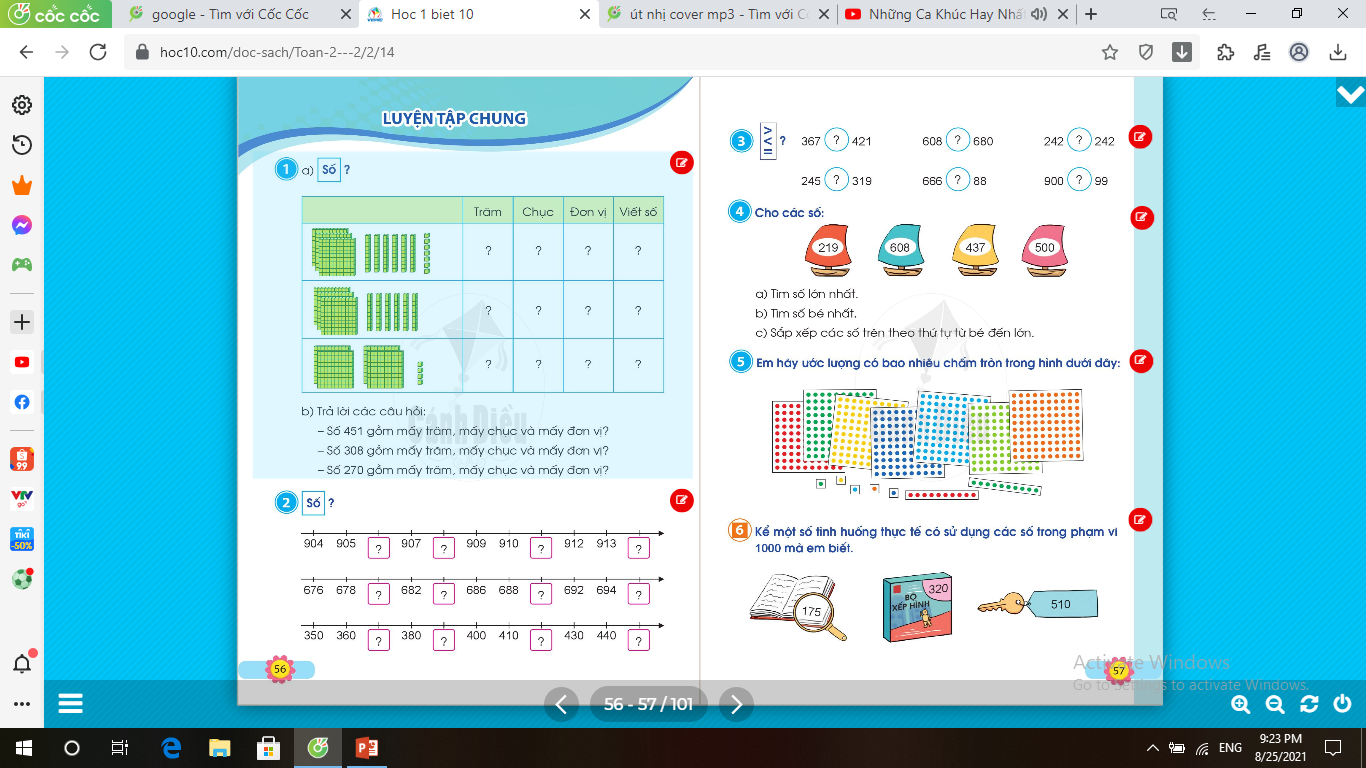 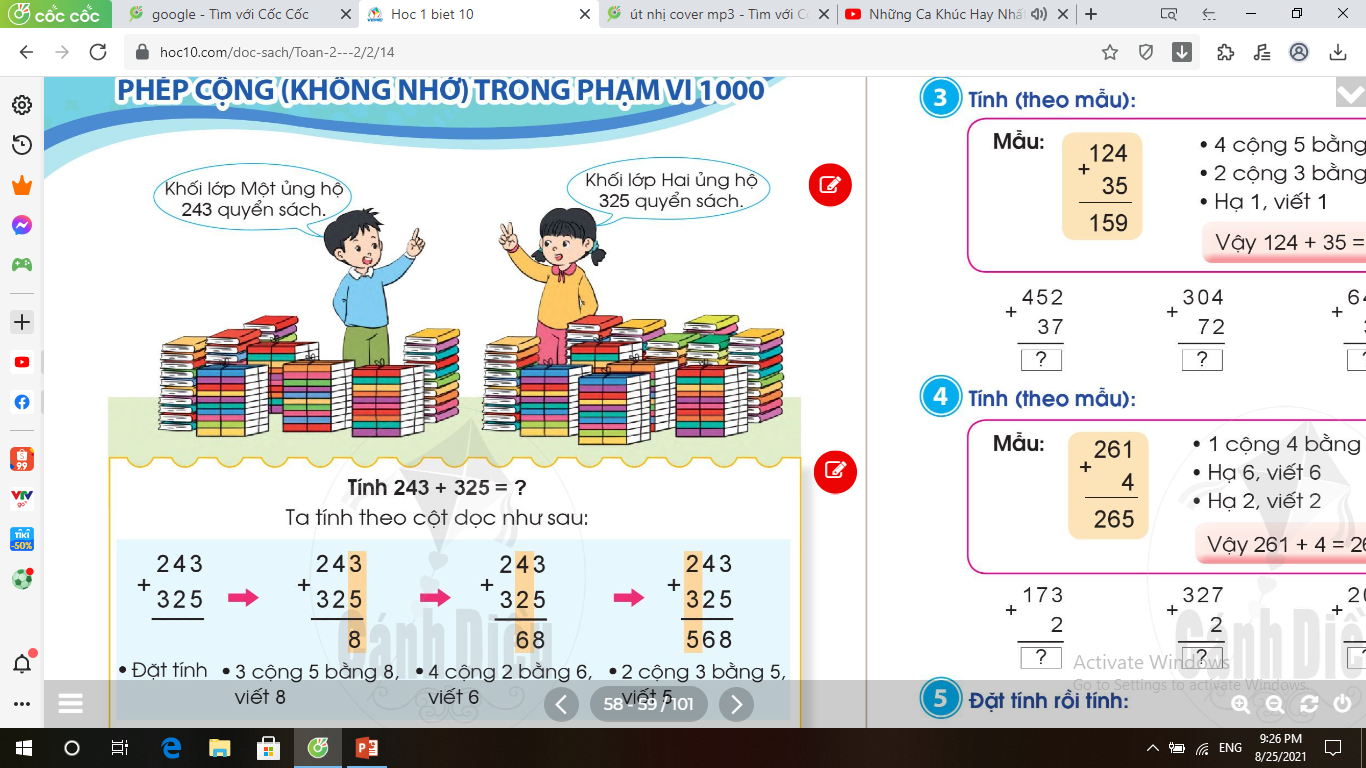 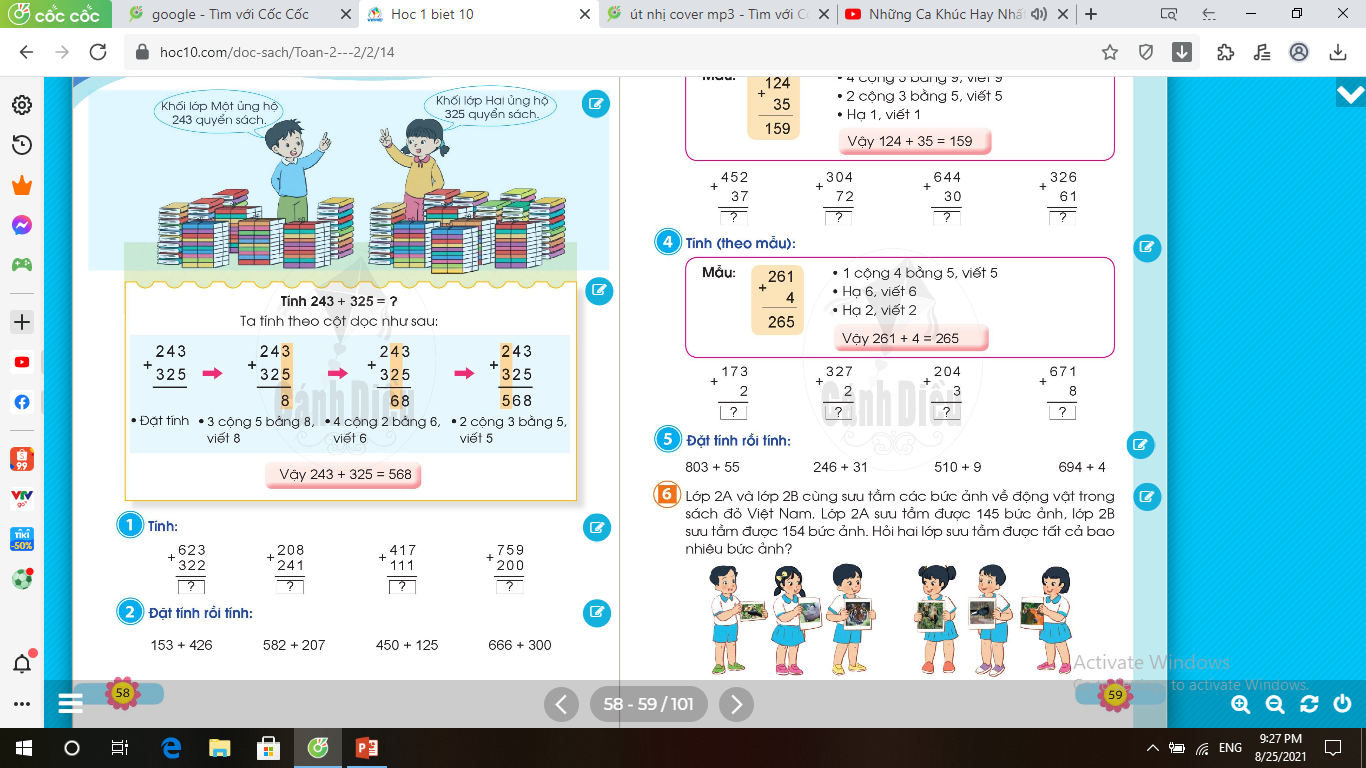 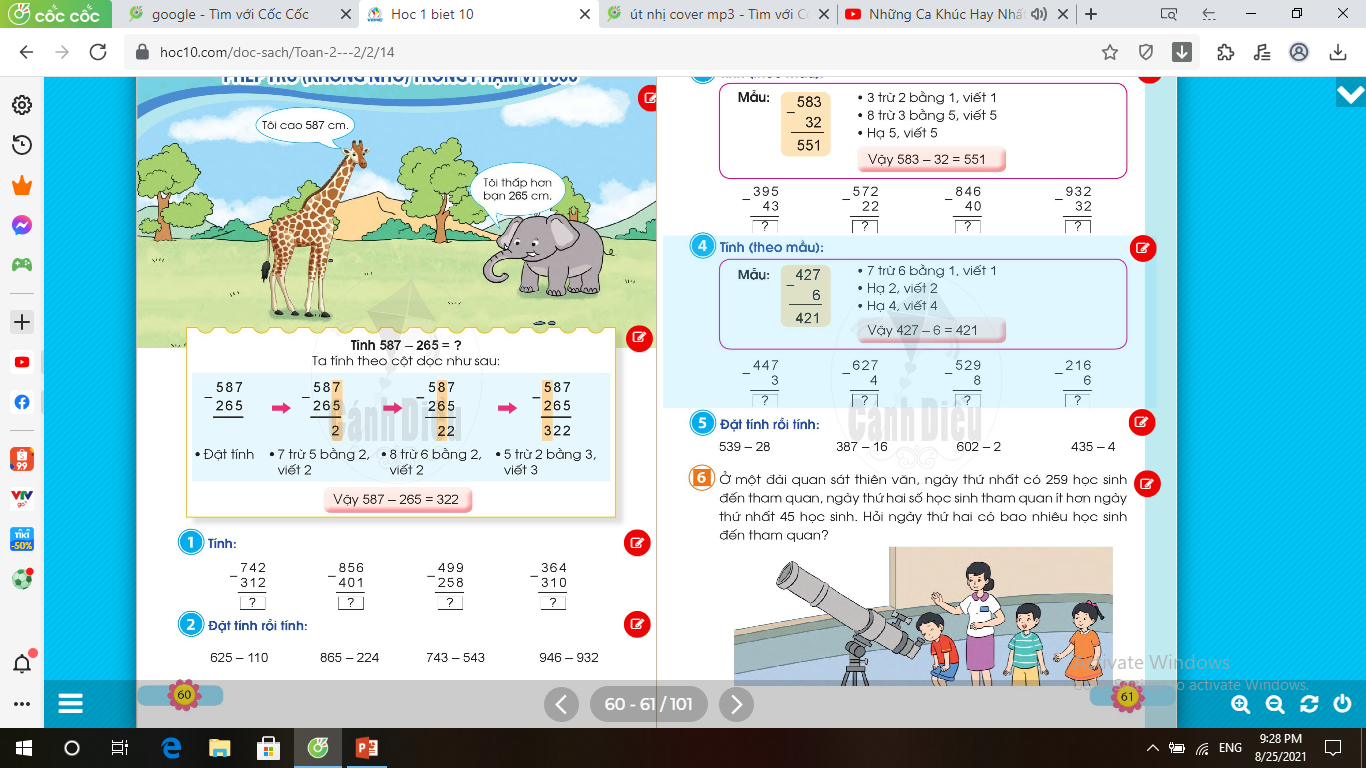 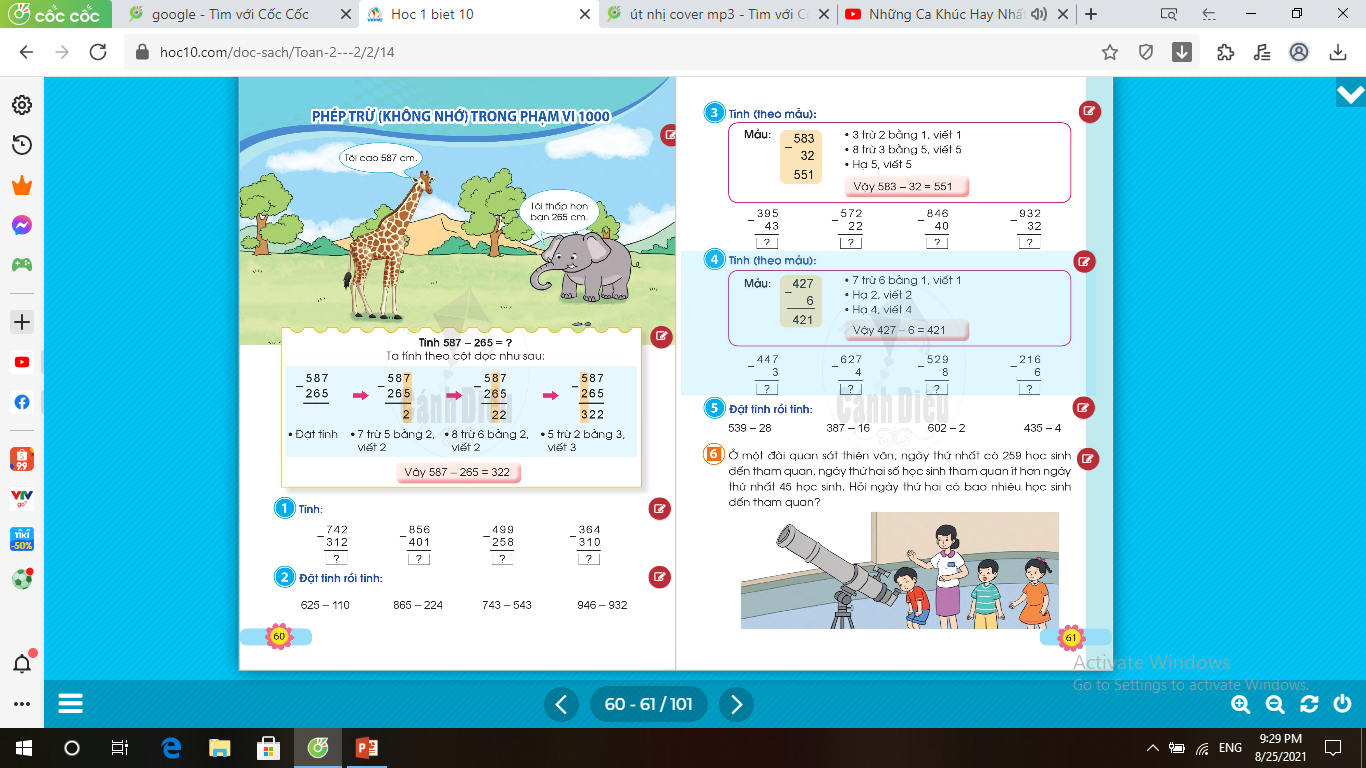 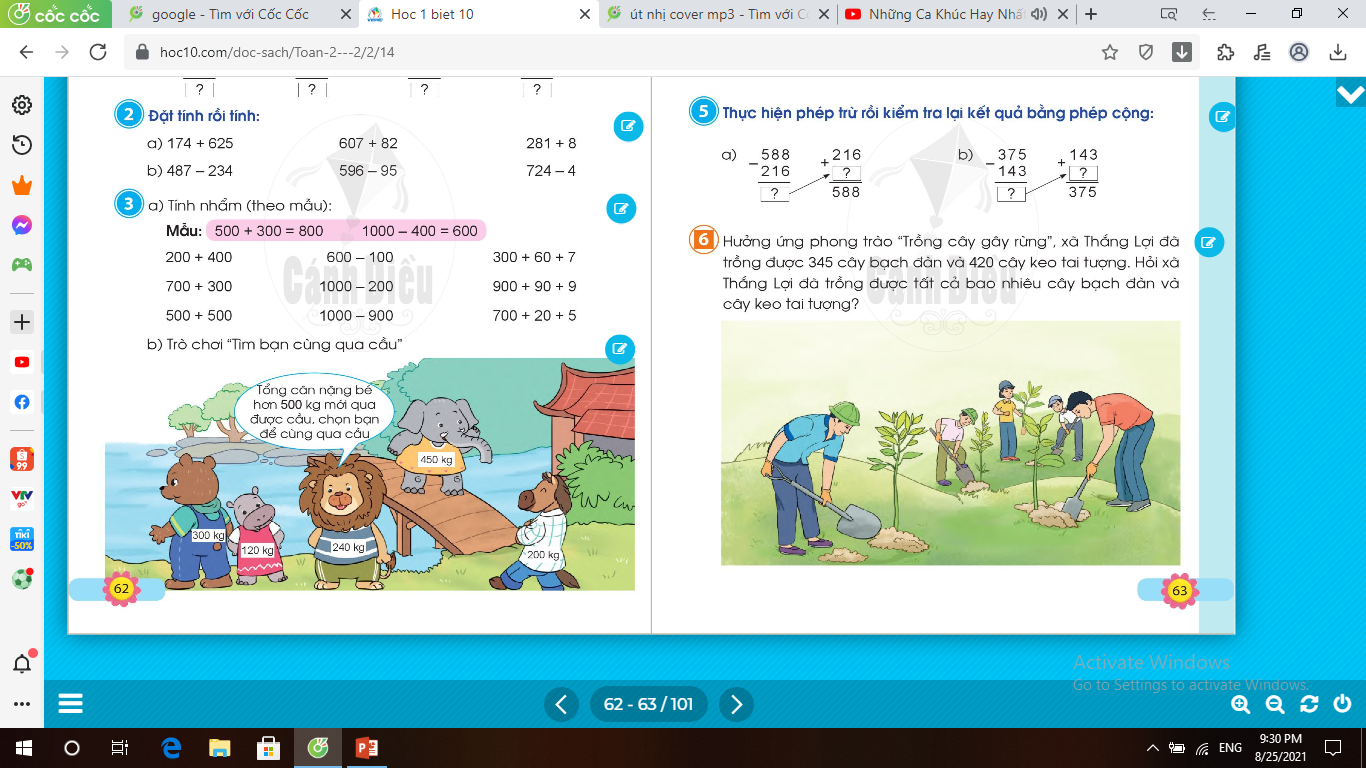 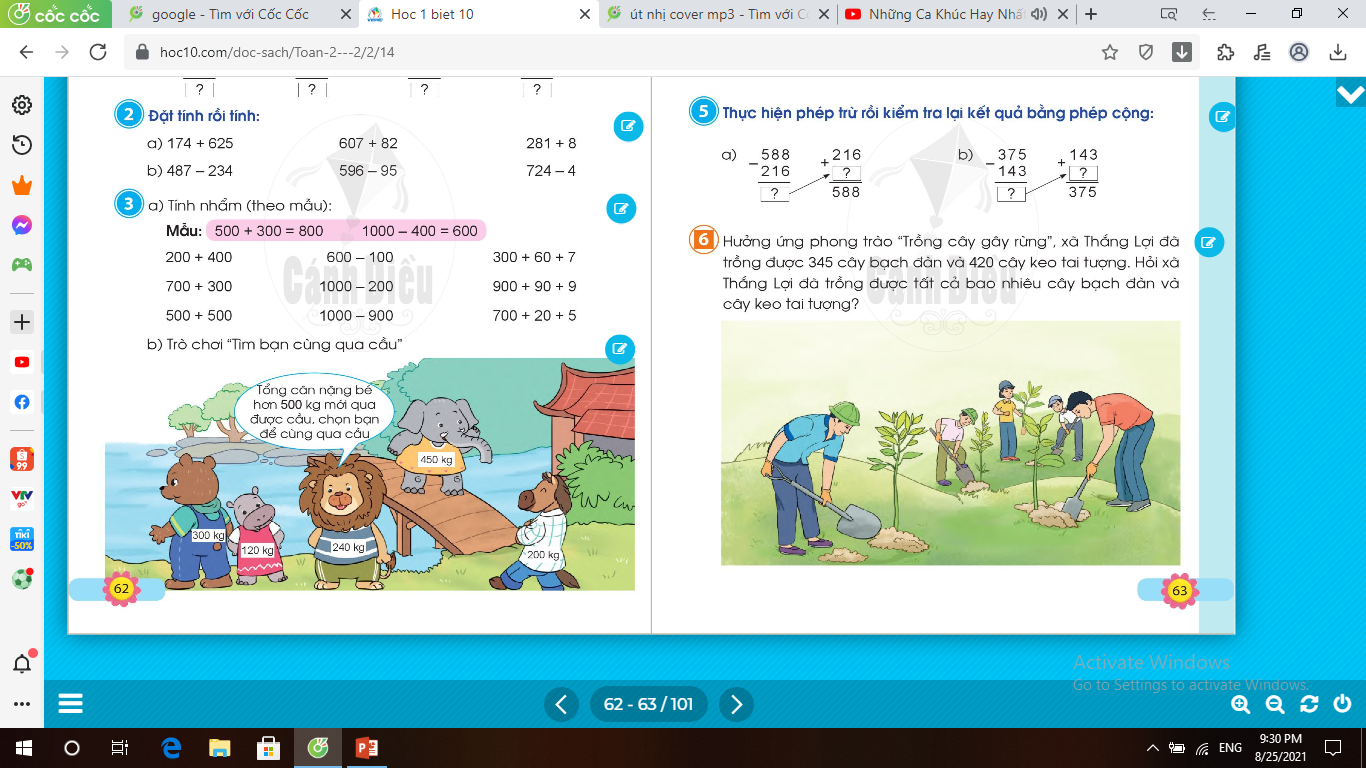 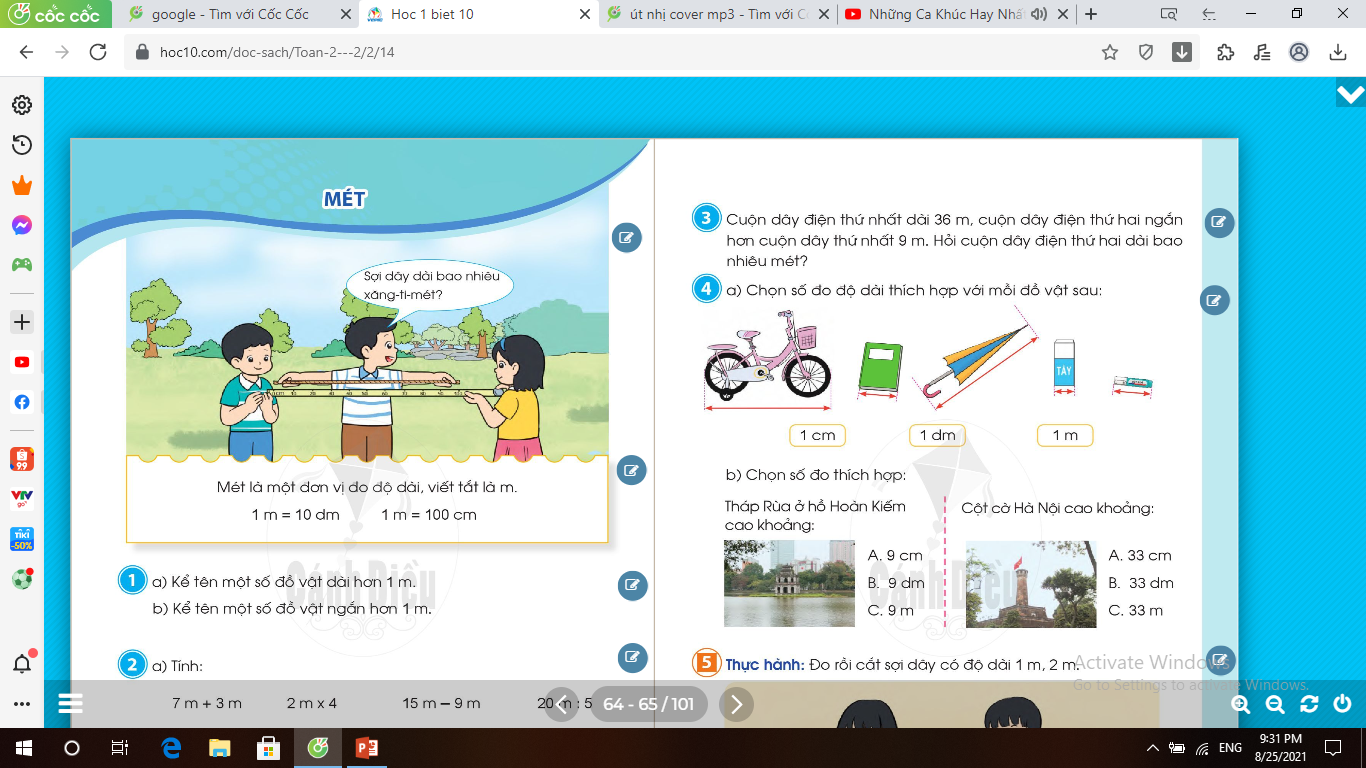 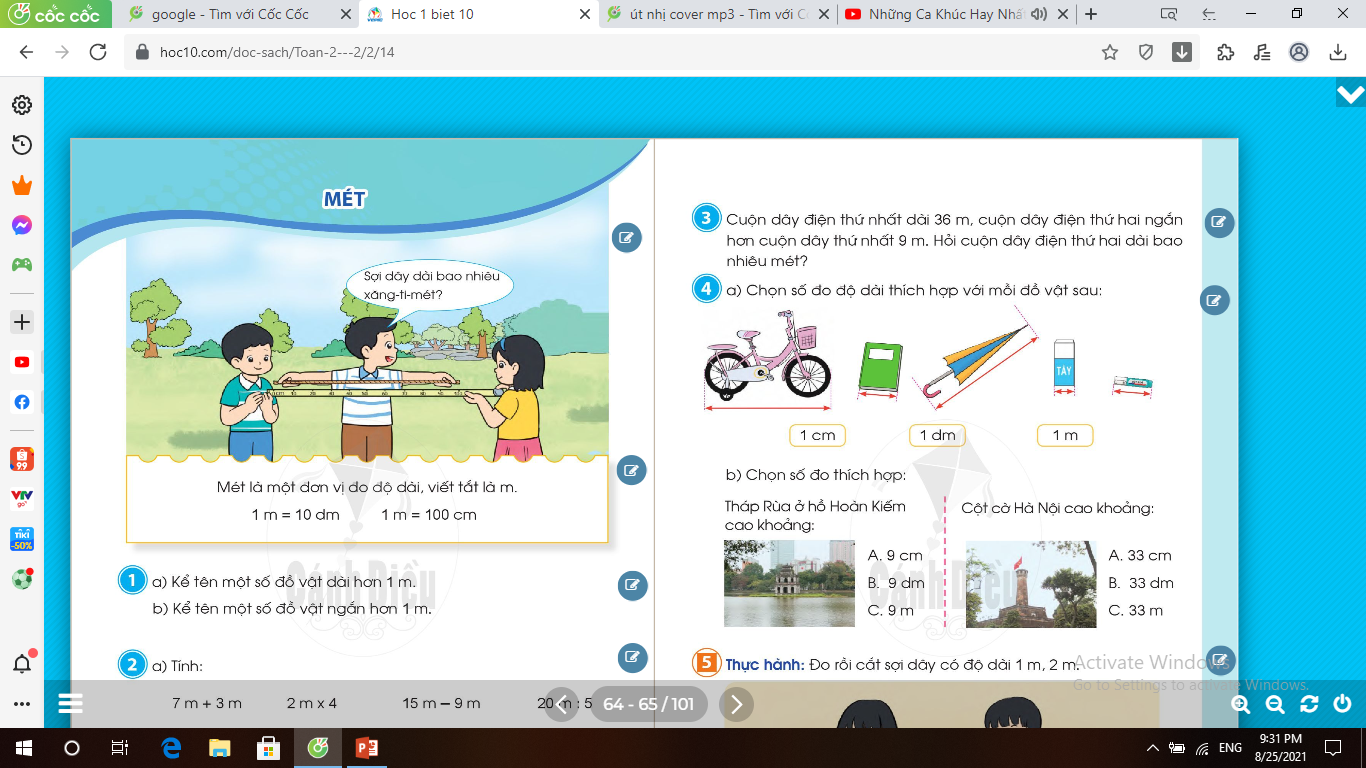 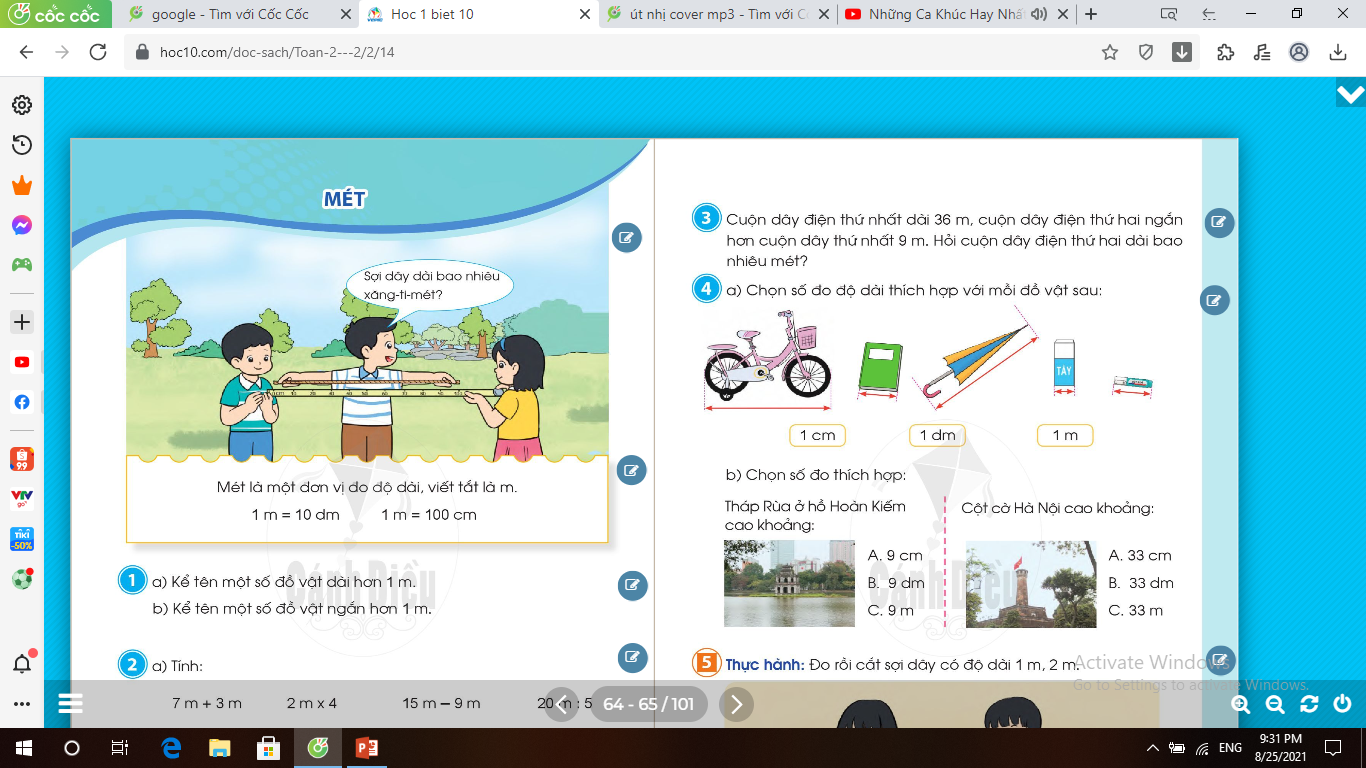 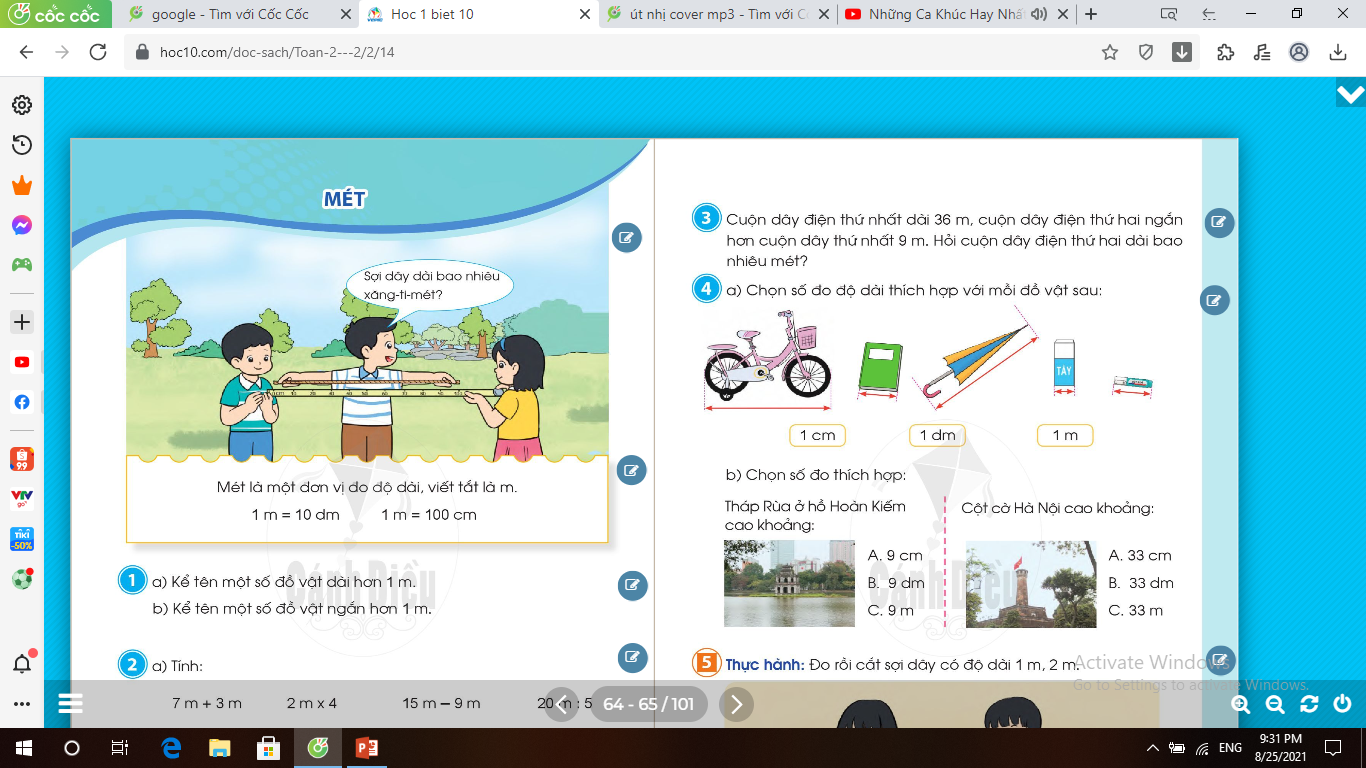 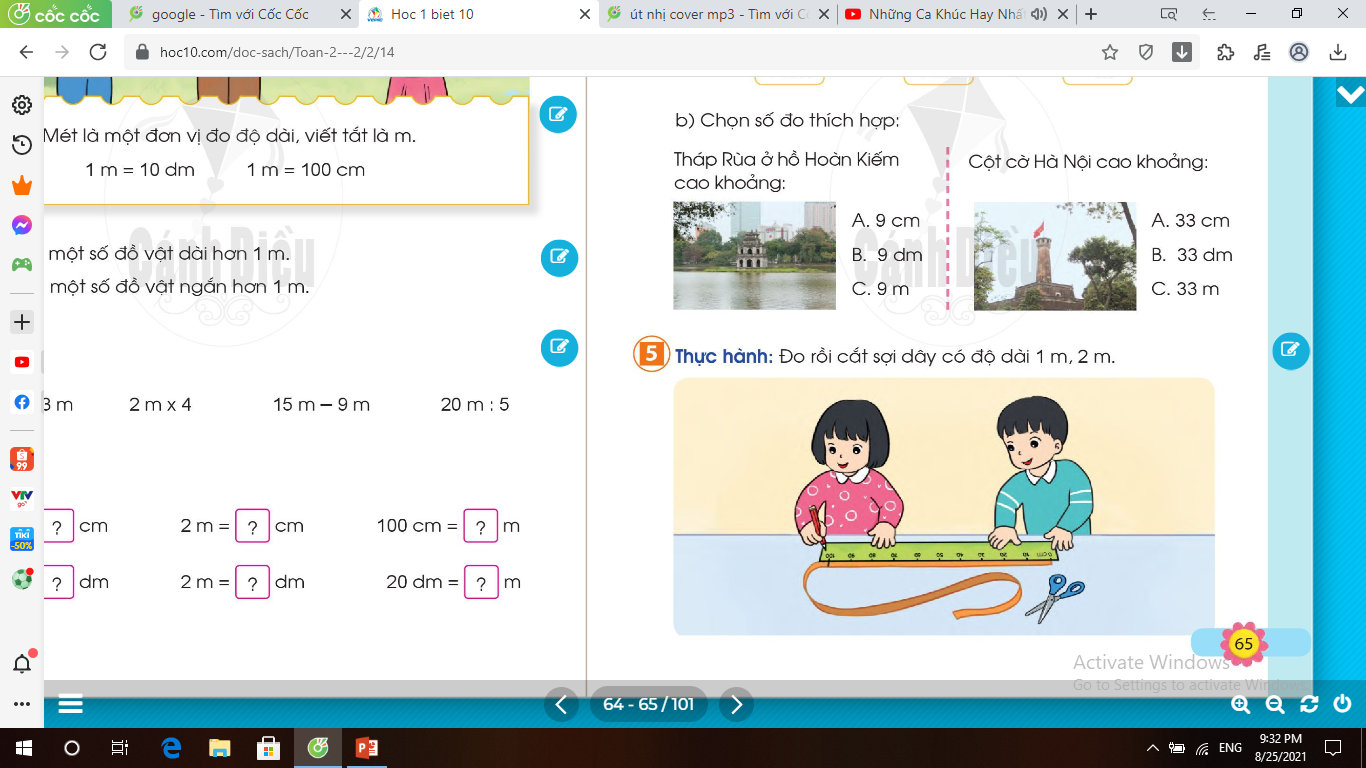 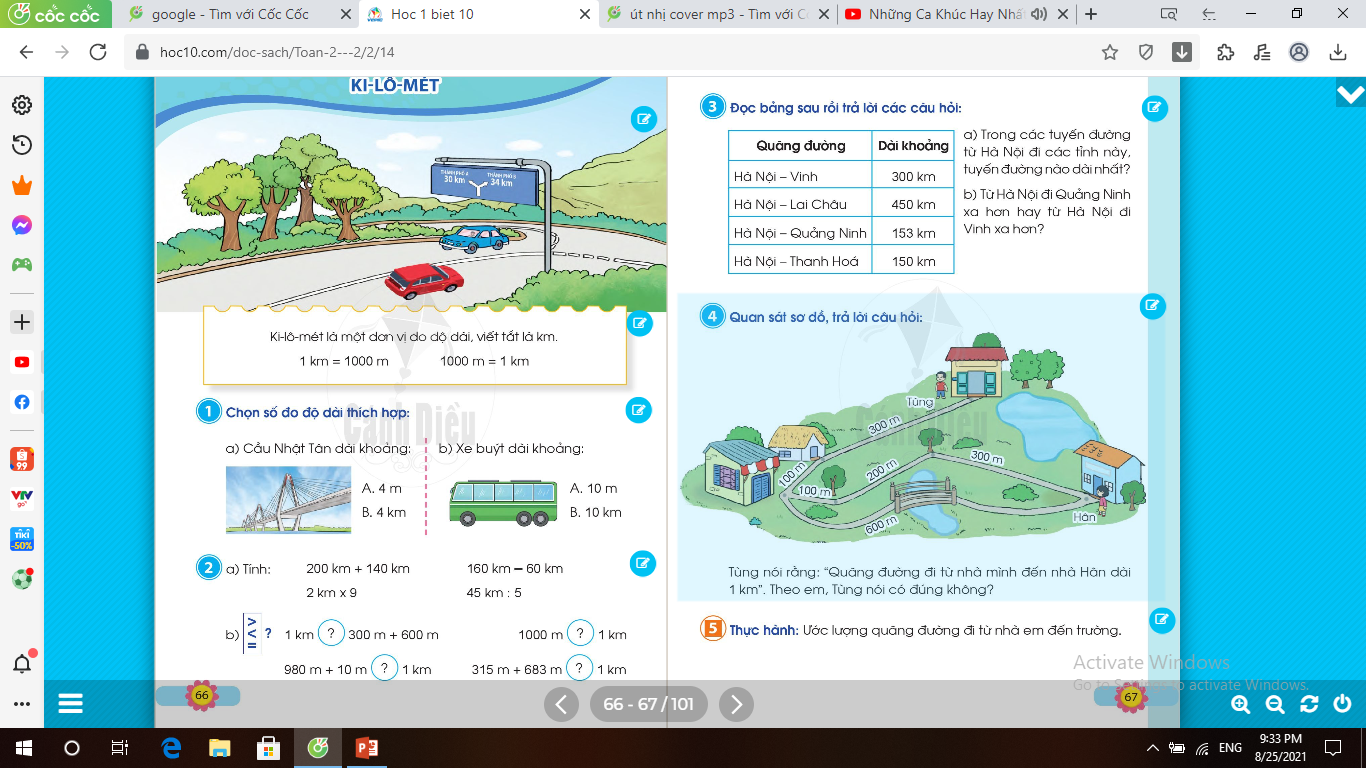 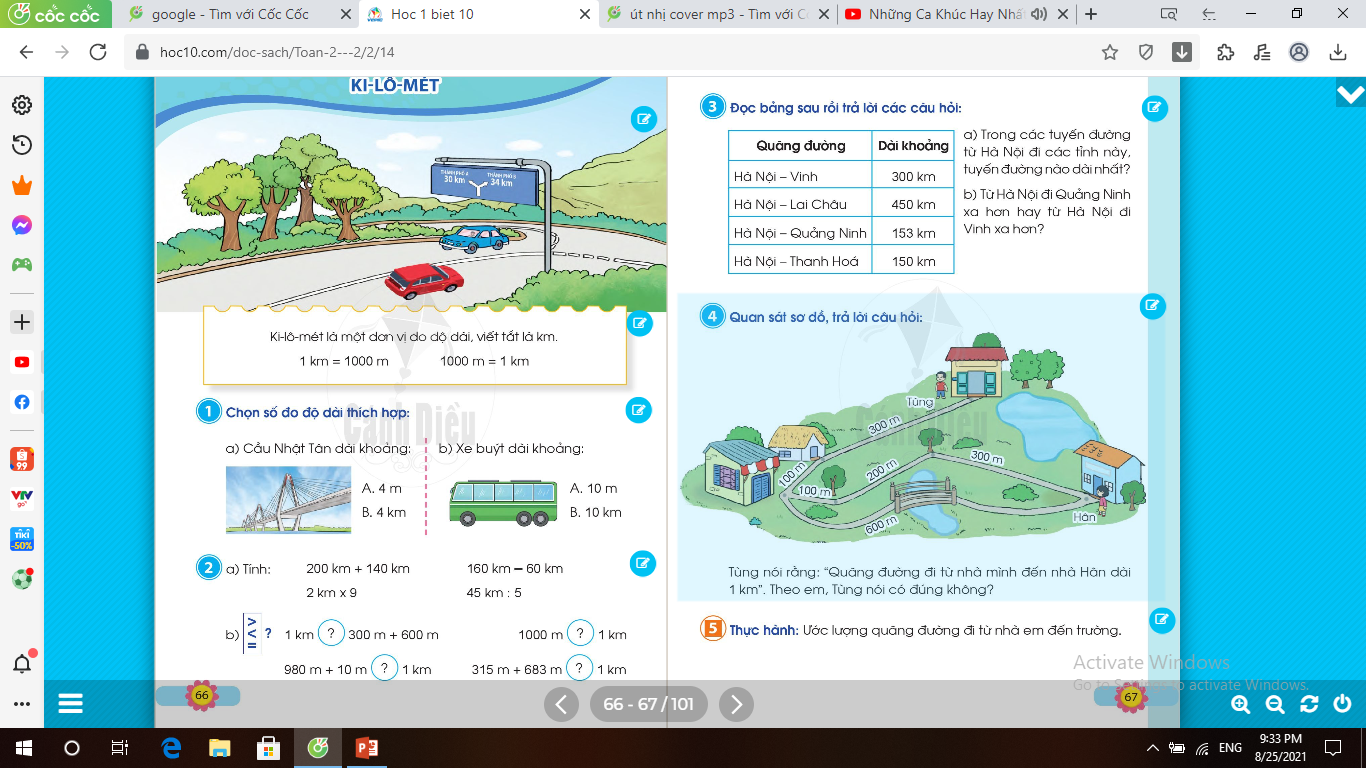 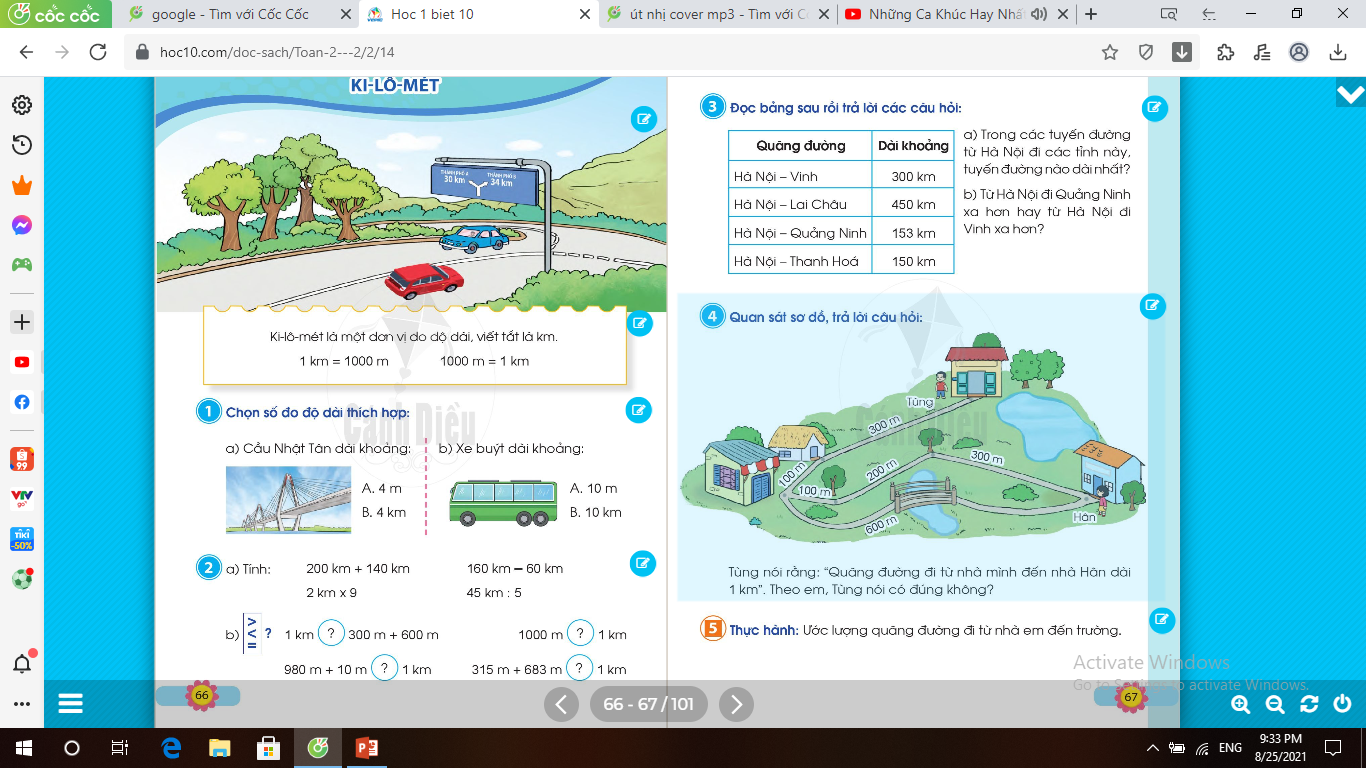 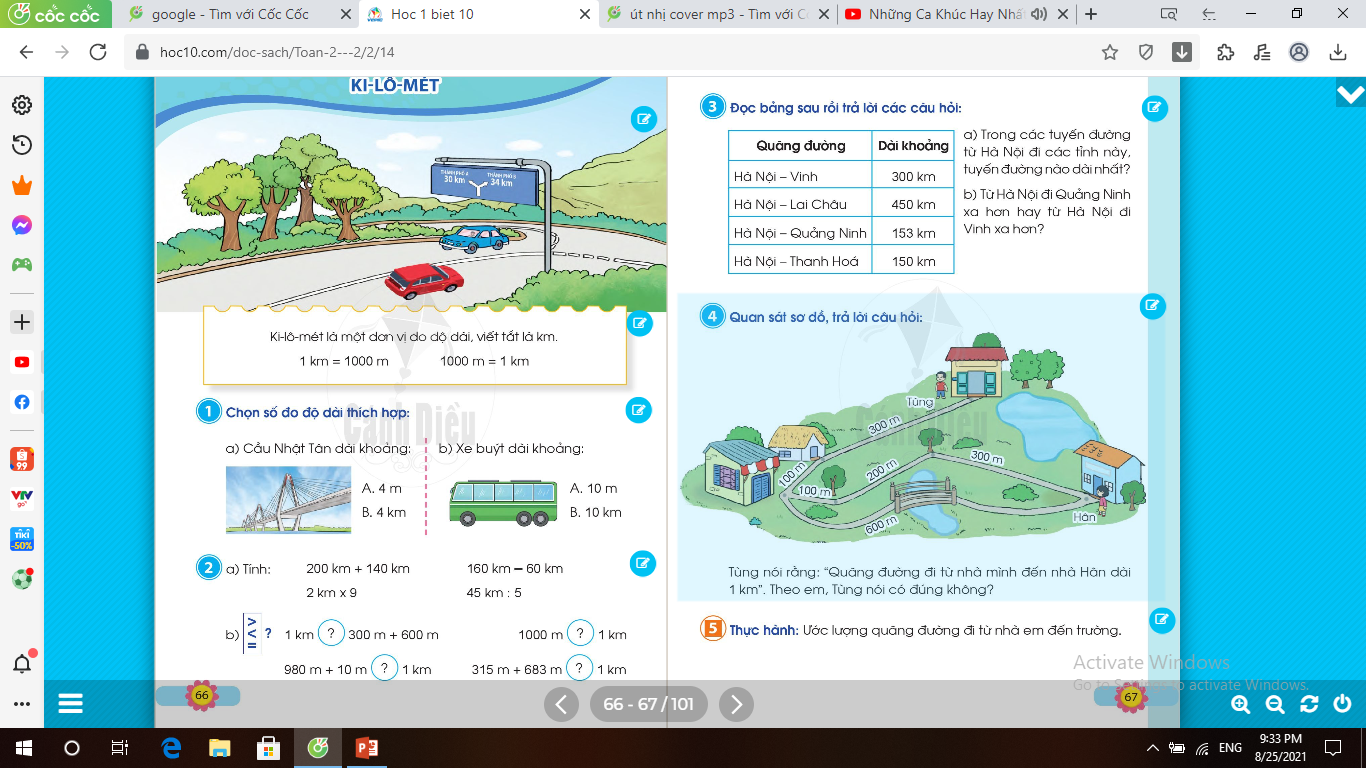